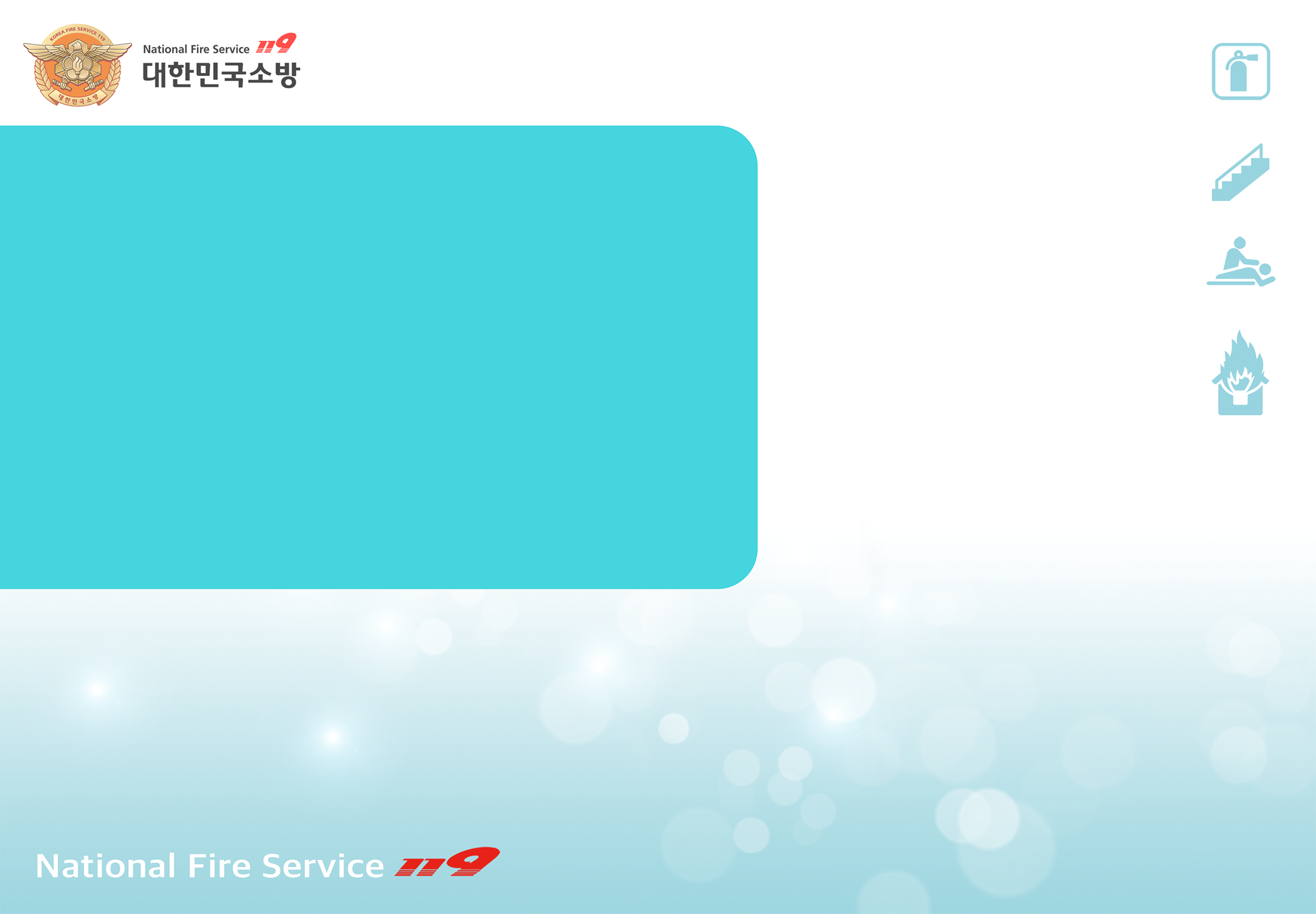 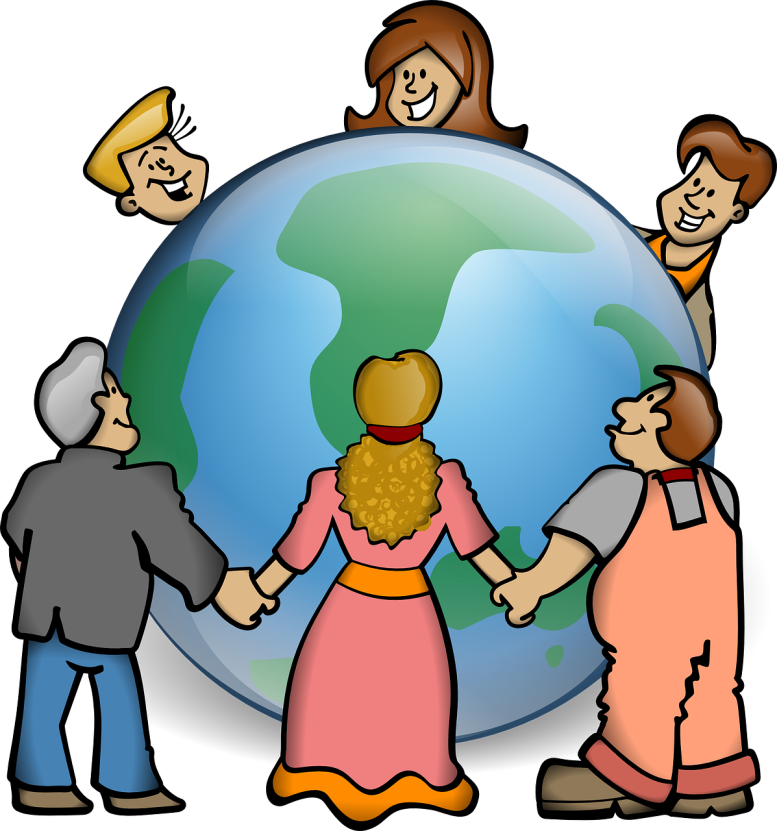 [第3集]
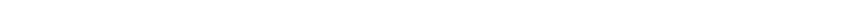 消防部门的作用
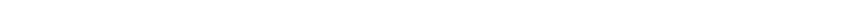 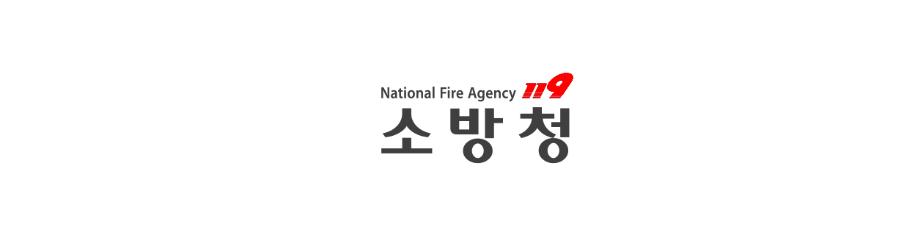 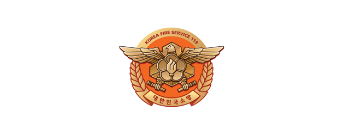 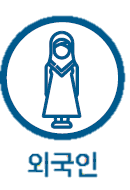 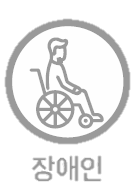 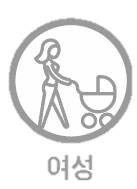 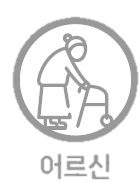 外国人
女人
残障人士
长老
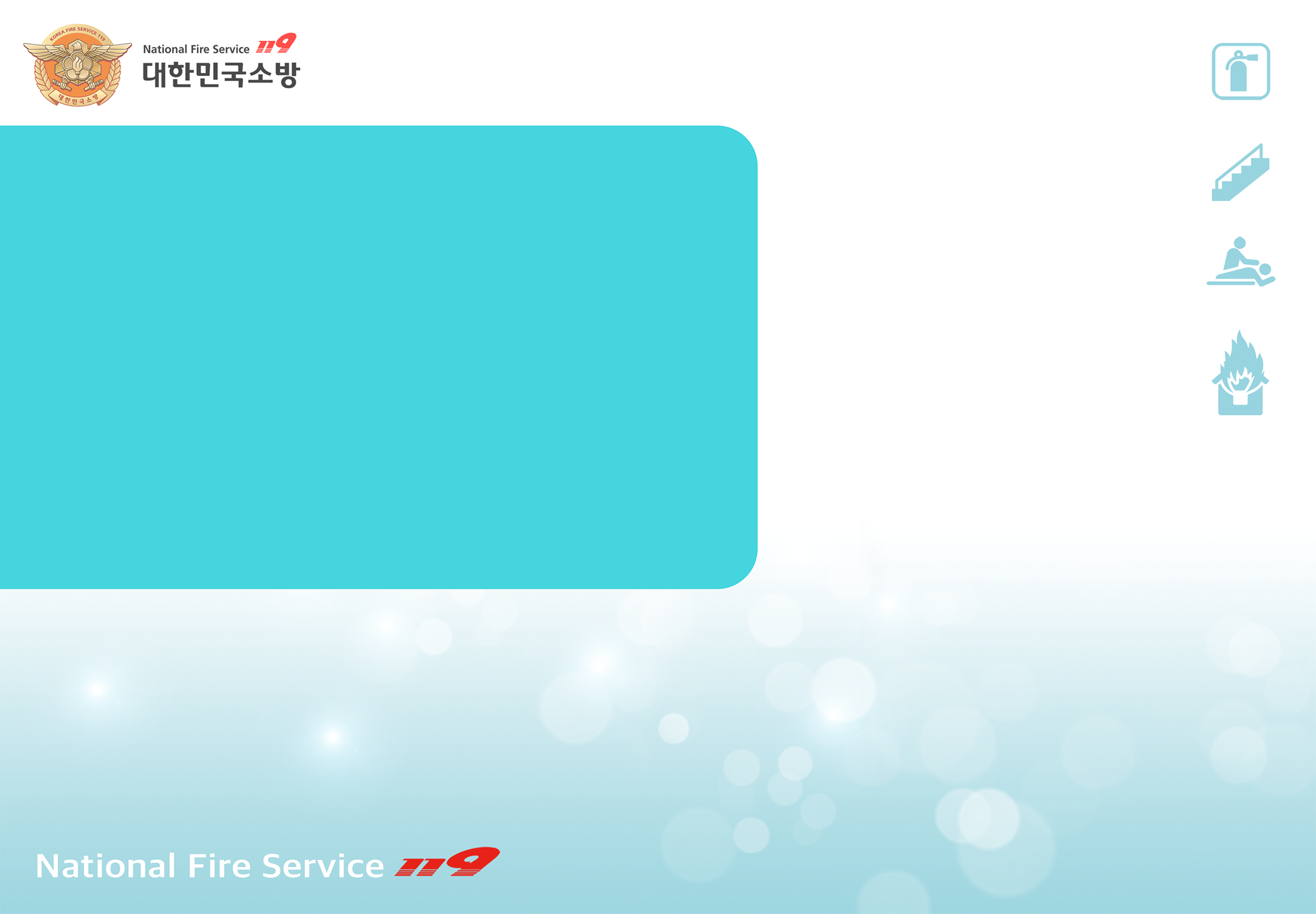 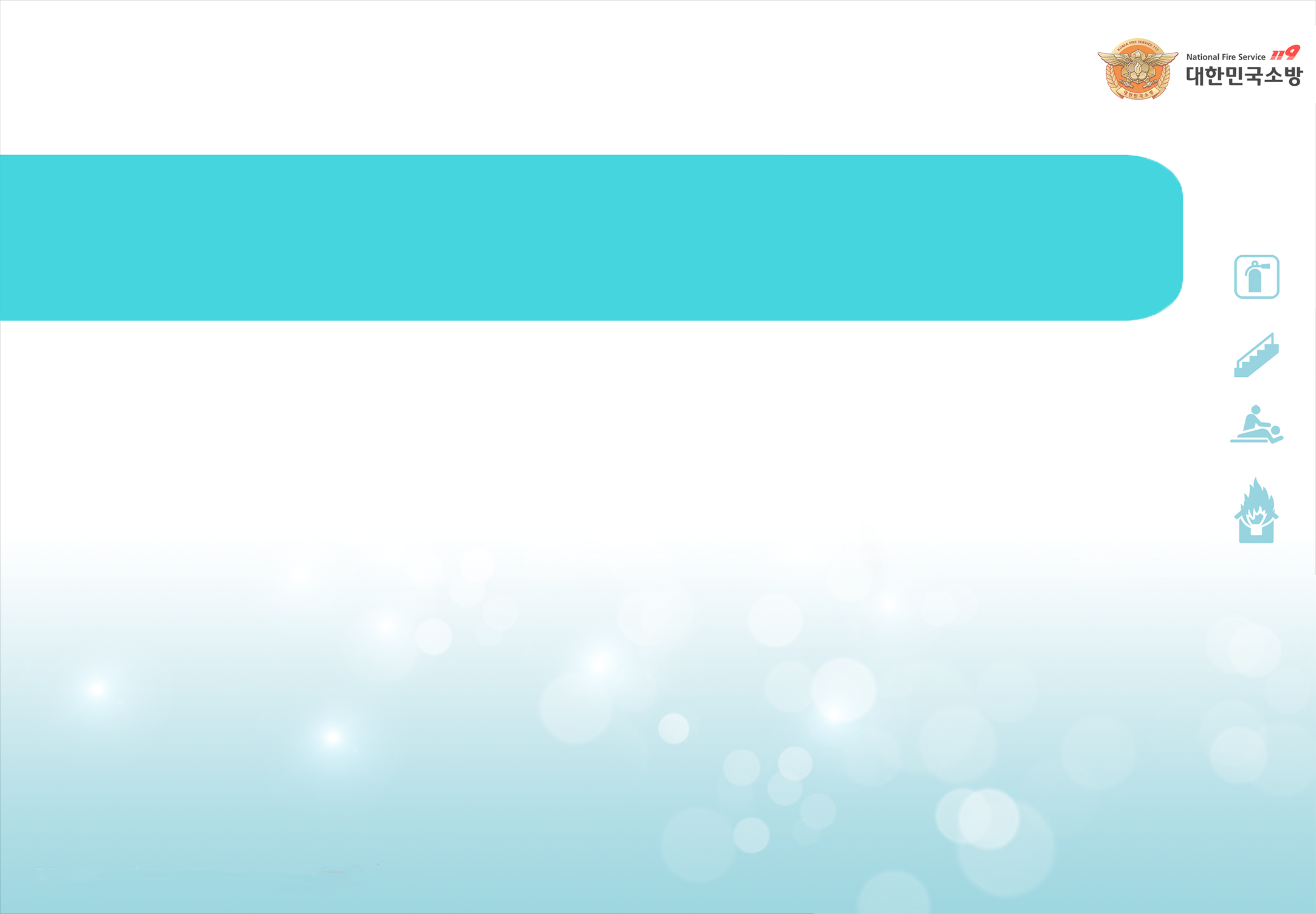 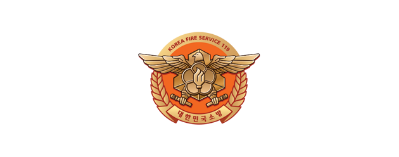 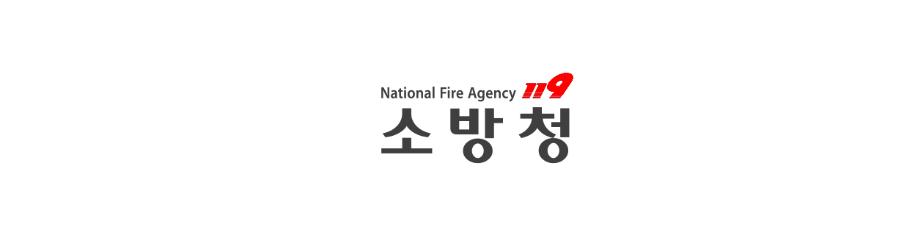 Contents
[第1集]
消防部门的作用
1. 消防部门的职能和使命_ 2p
2. 火灾的预防与灭火 _ 3p
3. 紧急救援和安全生活_ 5p
4. 119 申报方法和处理过程 _ 6p
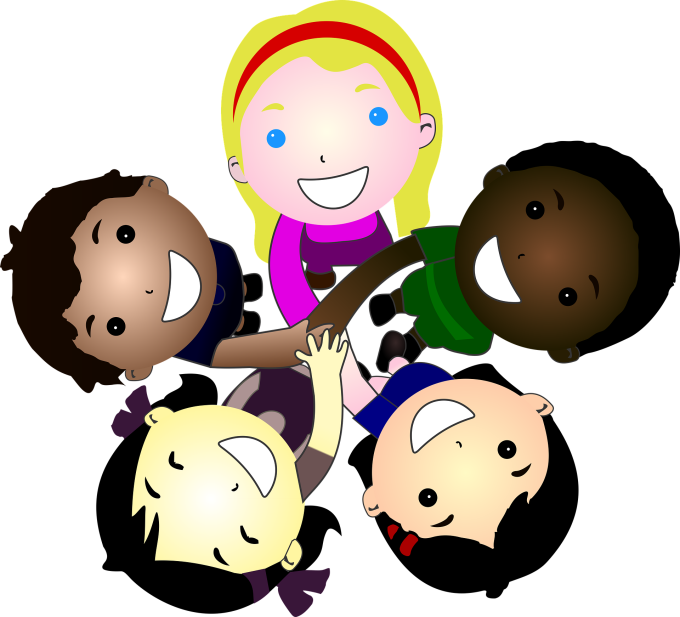 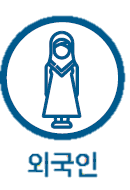 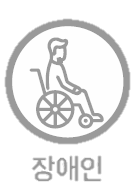 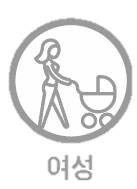 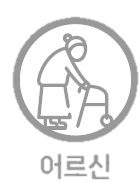 外国人
女人
残障人士
长老
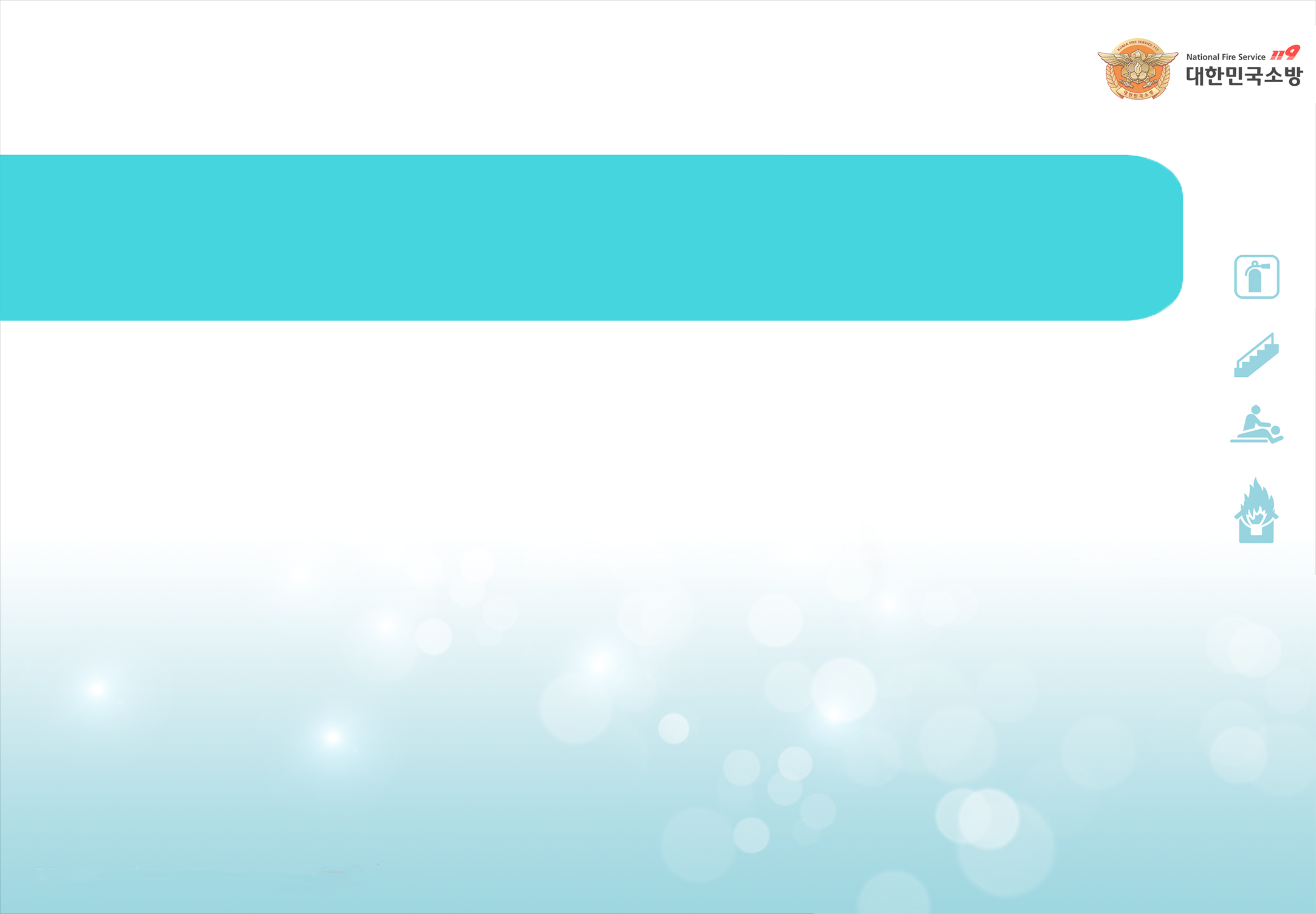 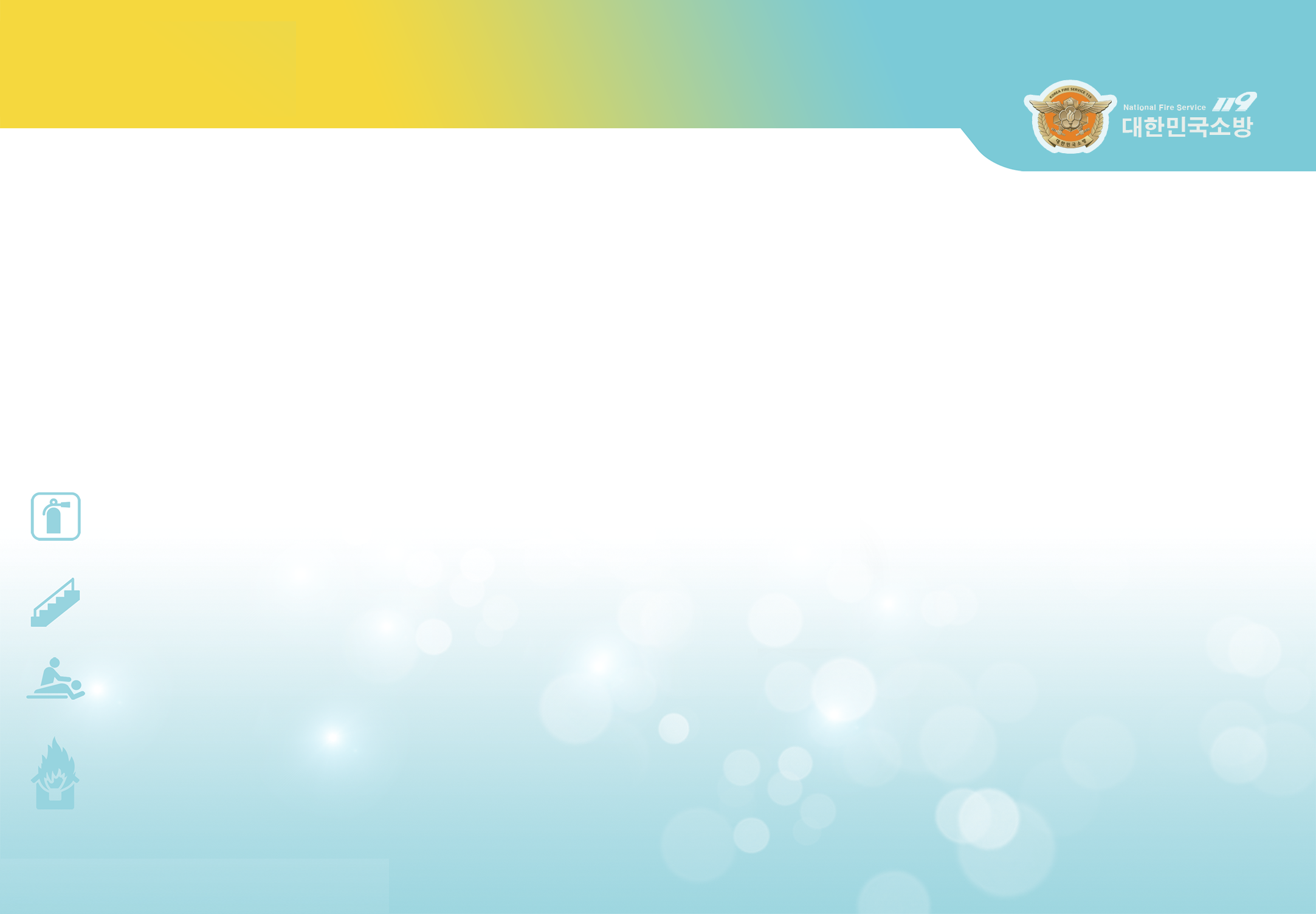 消防部门的职能和使命
1
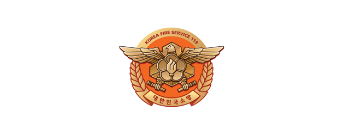 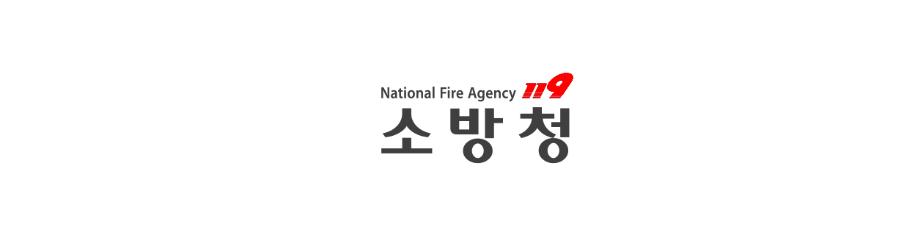 “
消防部门是国家安全机构

拥有现代化的设备和一支训
练有素的专业人员团队
始终尽力提供快速，准确的救援计划，
以应对各种事故，自然灾害的每种类型，
以确保人民和国家的安全
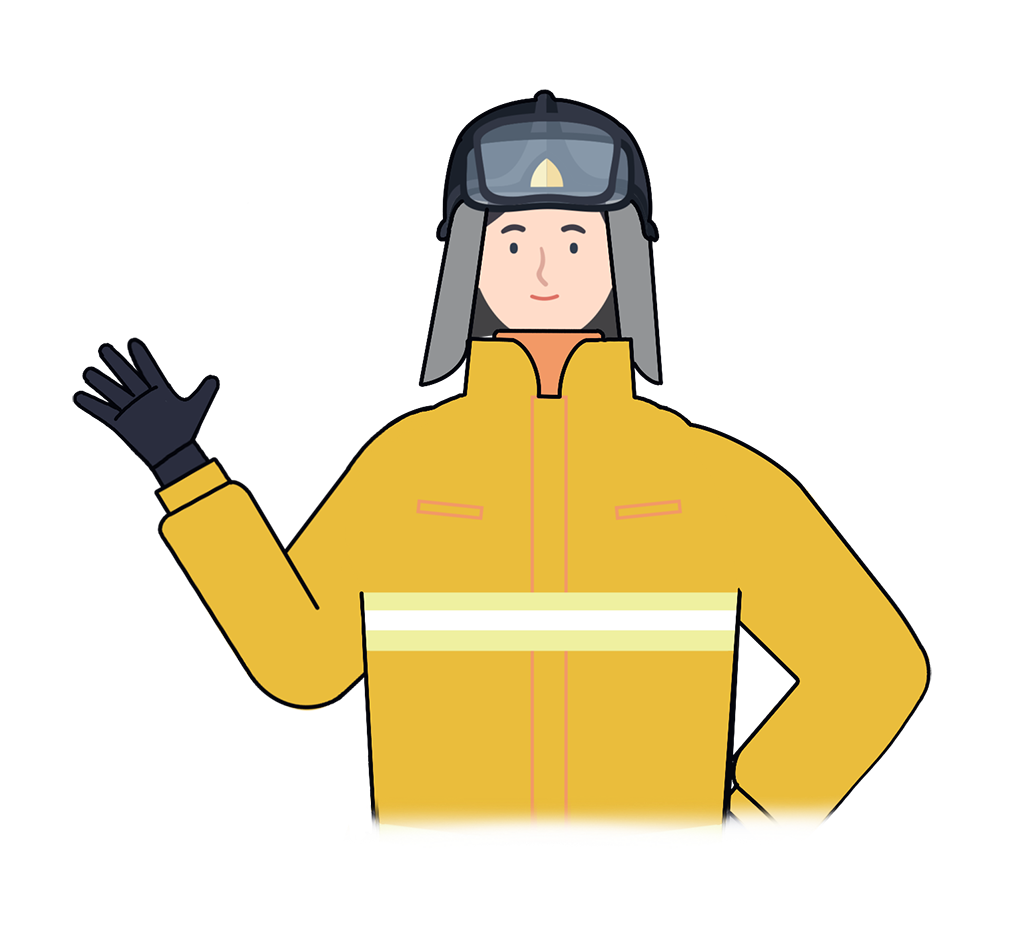 “
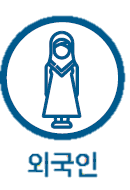 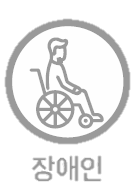 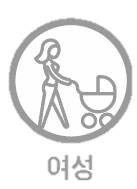 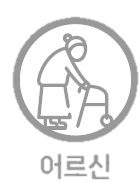 外国人
2
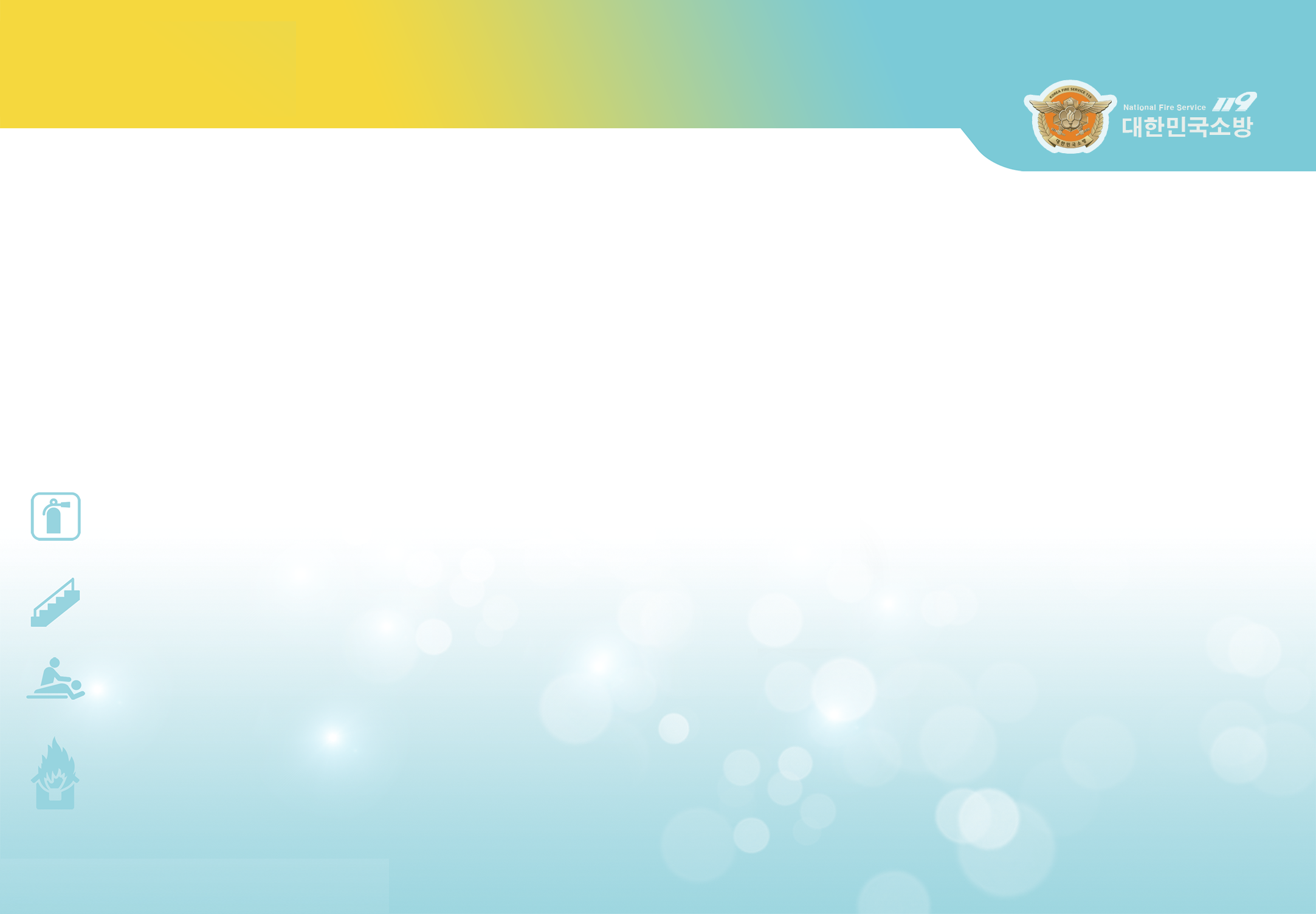 女人
残障人士
长老
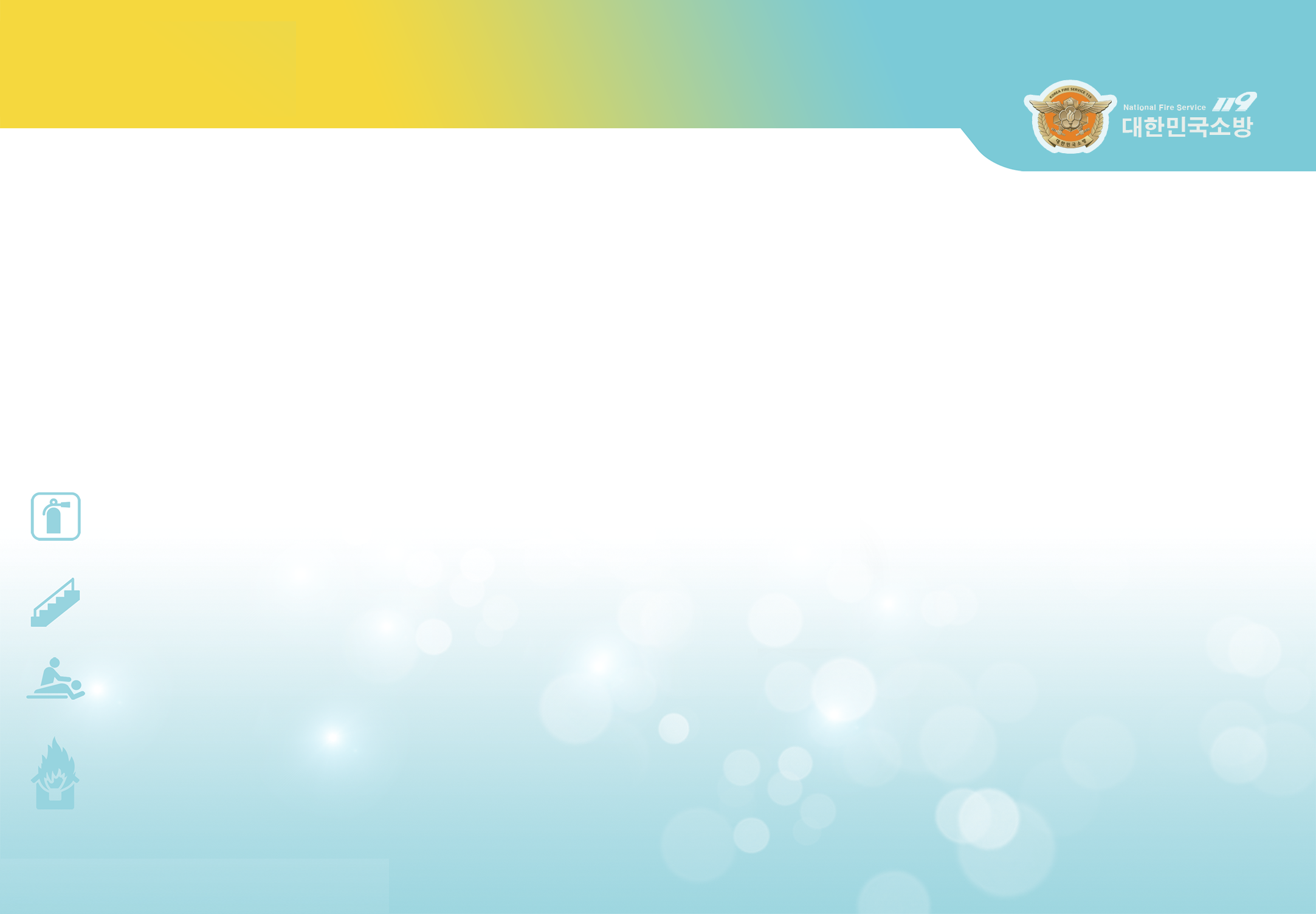 2
火灾的预防与灭火
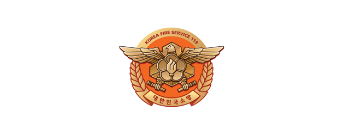 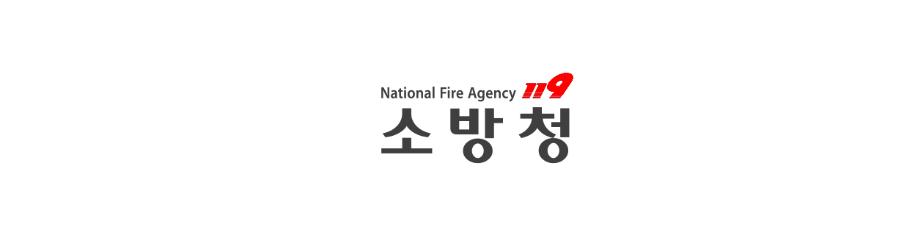 防火
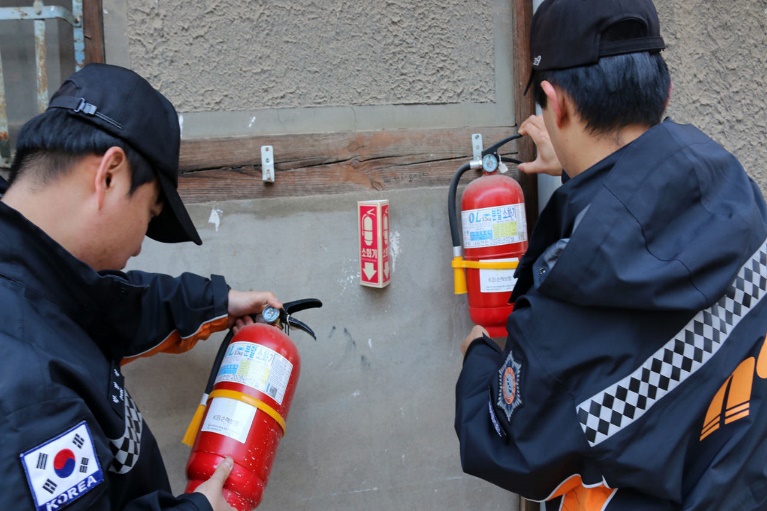 火灾预防
-  火灾安全教育与宣传
-  调查和检查防火设备 
-  防火作业 等
灭火
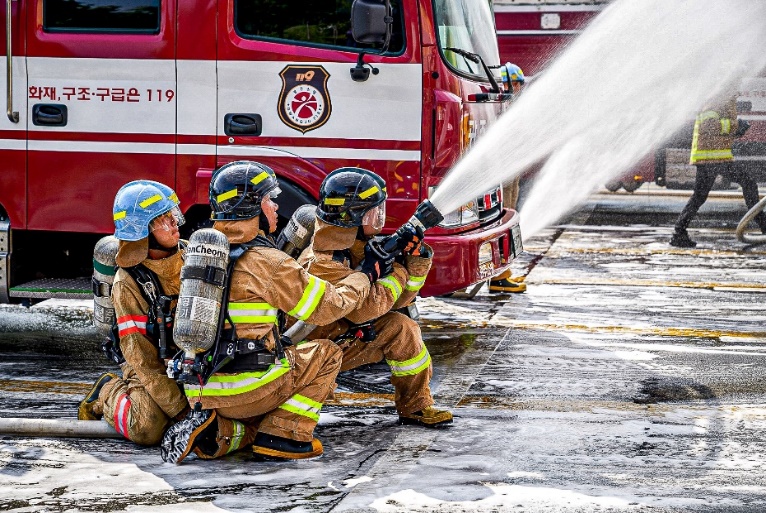 消防员
-  营救因火灾引起的所有火灾
-  使用现代化的设备和训练有素的人力资源
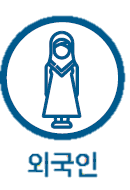 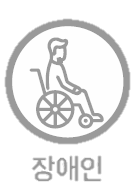 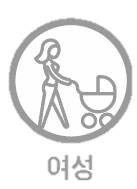 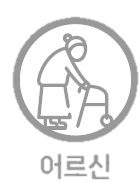 外国人
3
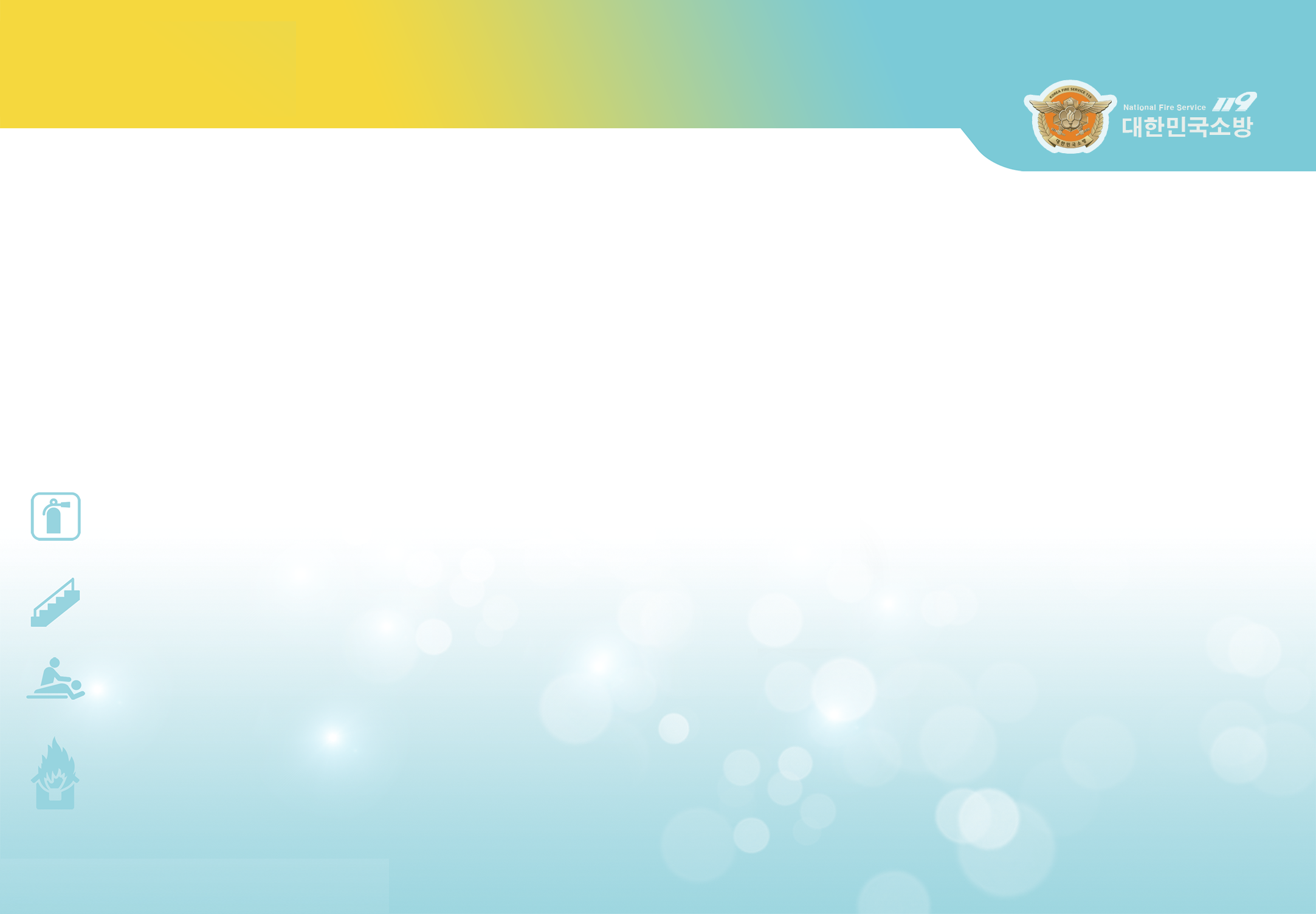 女人
残障人士
长老
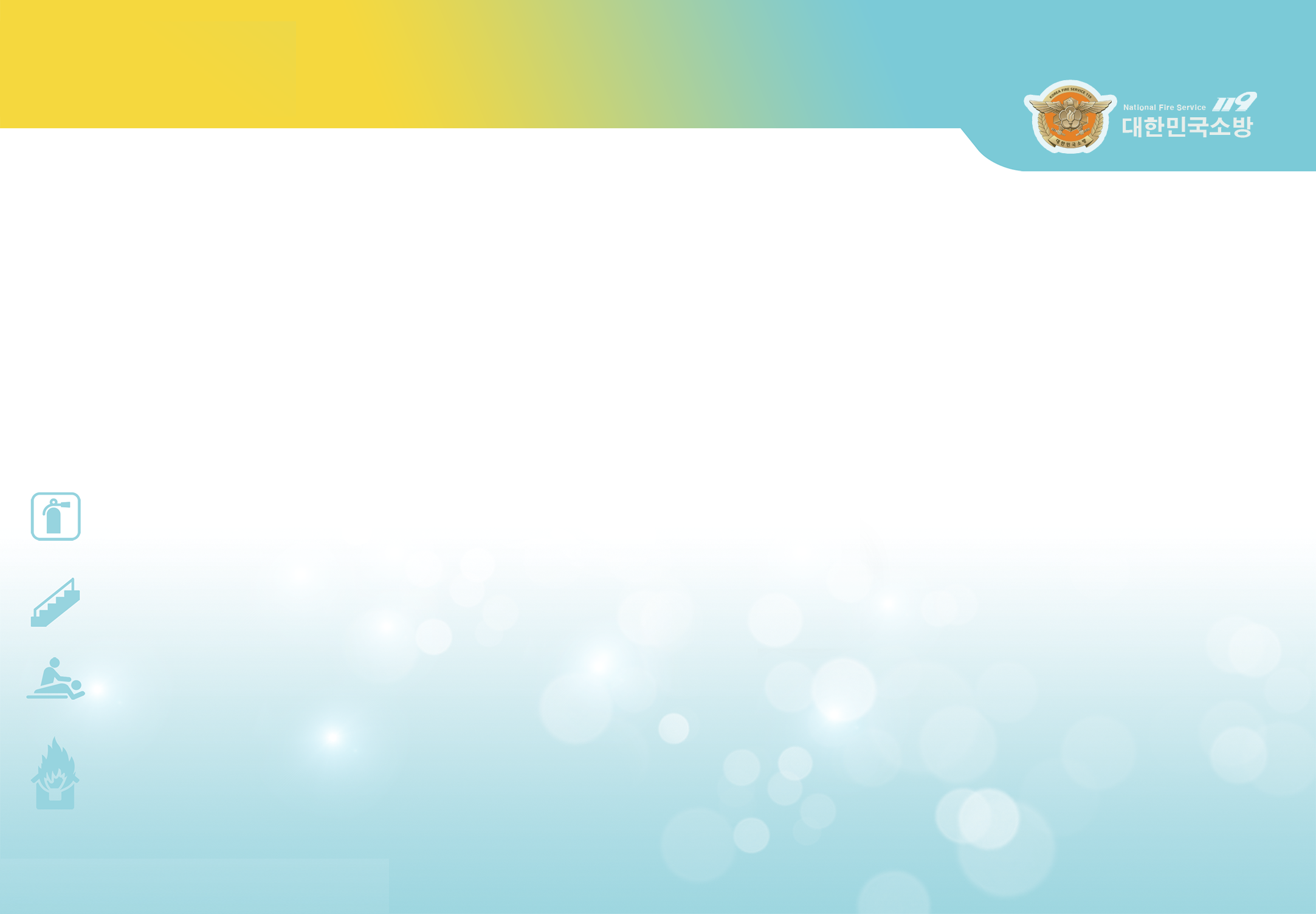 紧急救援和安全生活
3
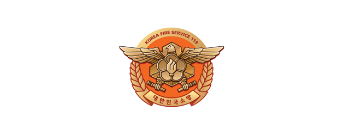 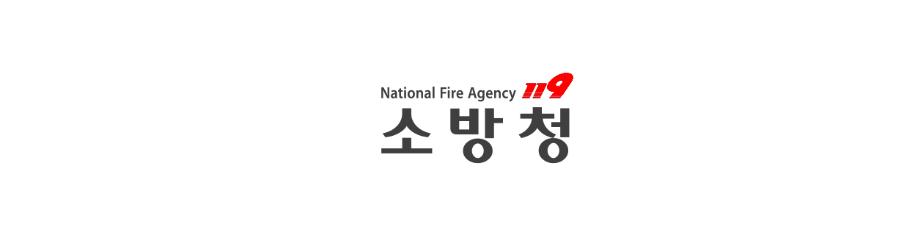 紧急救援
紧急救援
- 救援人员遇到自然灾害或火灾引发的事故
- 救援航空，河流和山区事故
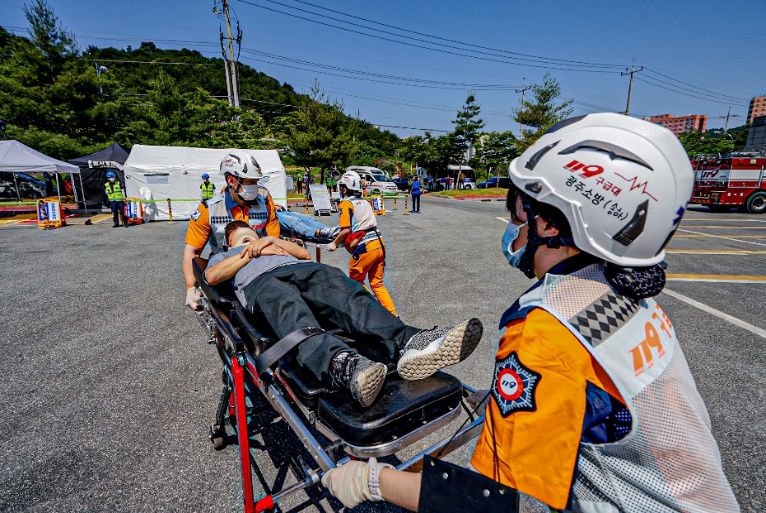 紧急情况
-  快速响应需要及时援助的受伤人员
-  在紧急情况下将患者带到正确的医疗机构
安全保证
日常生活中的安全
- 检查消防设备的技术错误- 消除危险的动物（蛇，马，野猪）
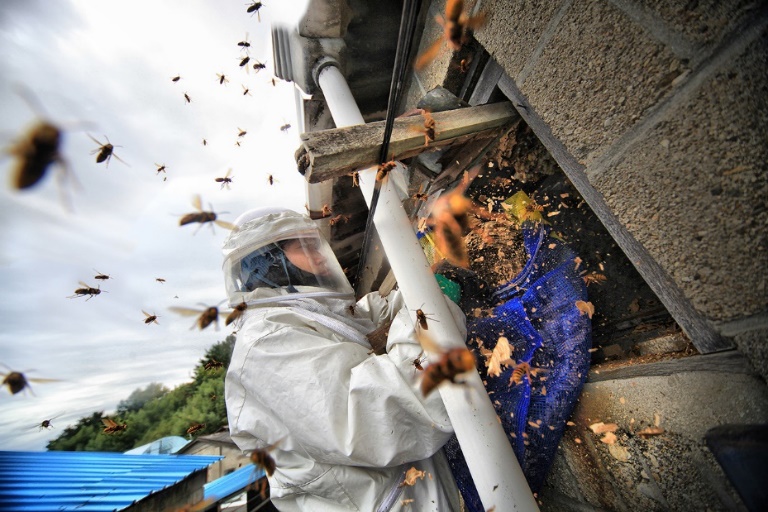 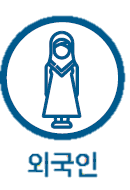 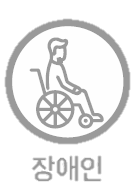 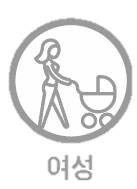 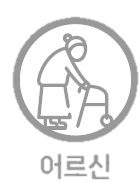 外国人
4
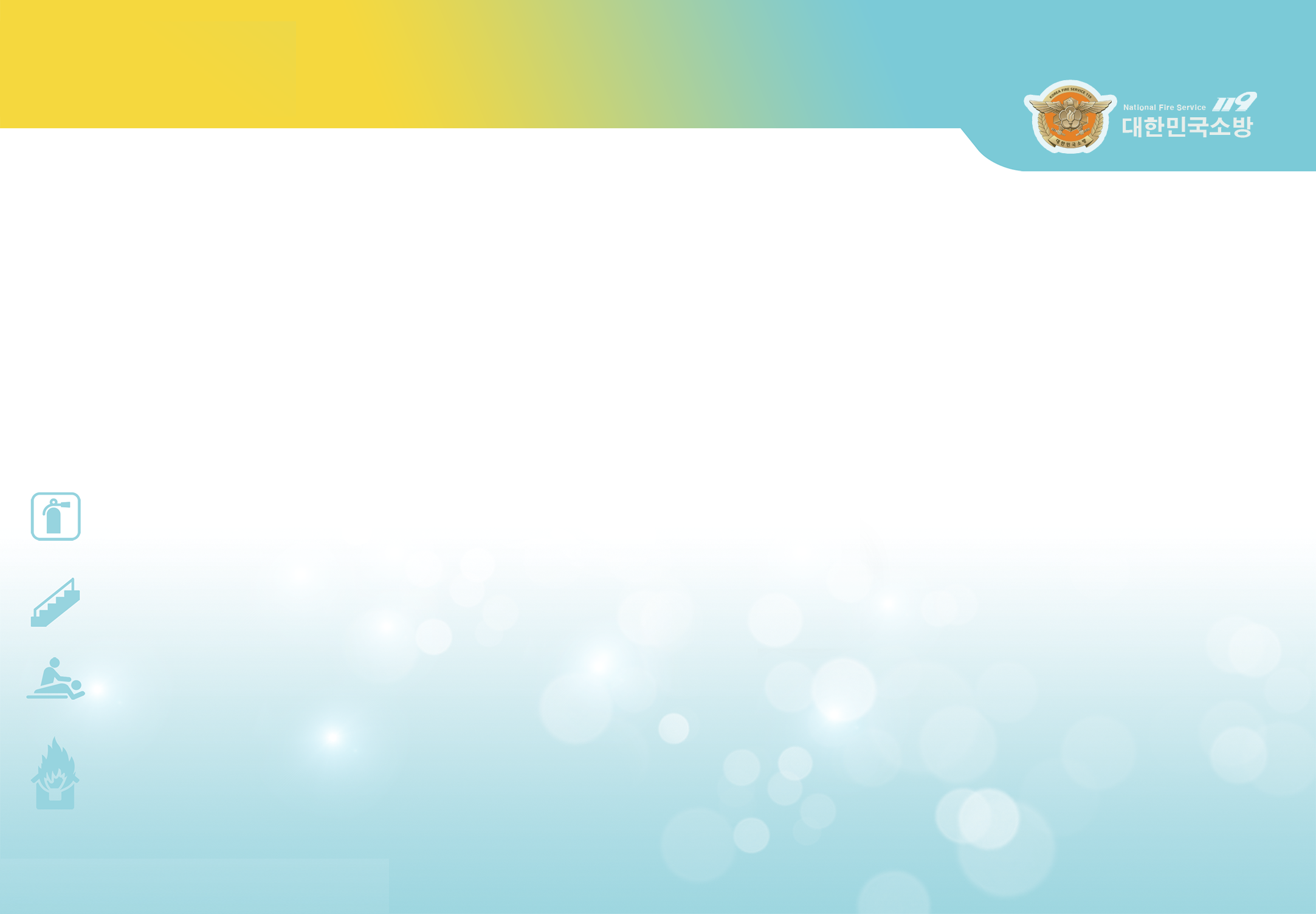 女人
残障人士
长老
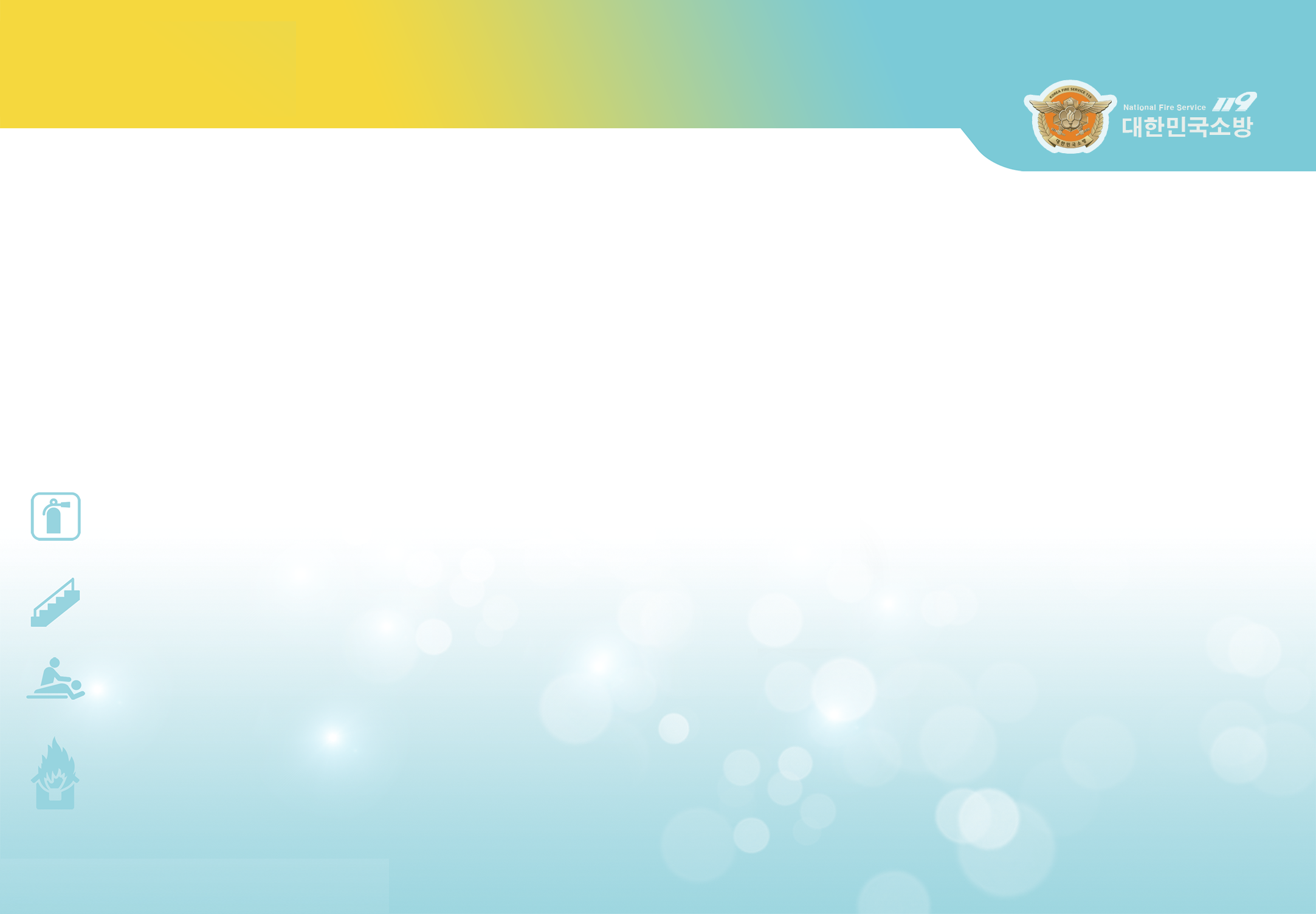 119 申报方法和处理过程
4
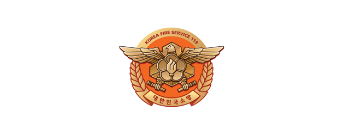 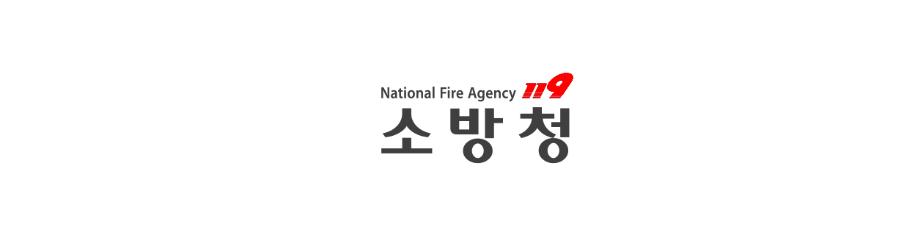 응급 의료
각종 재난
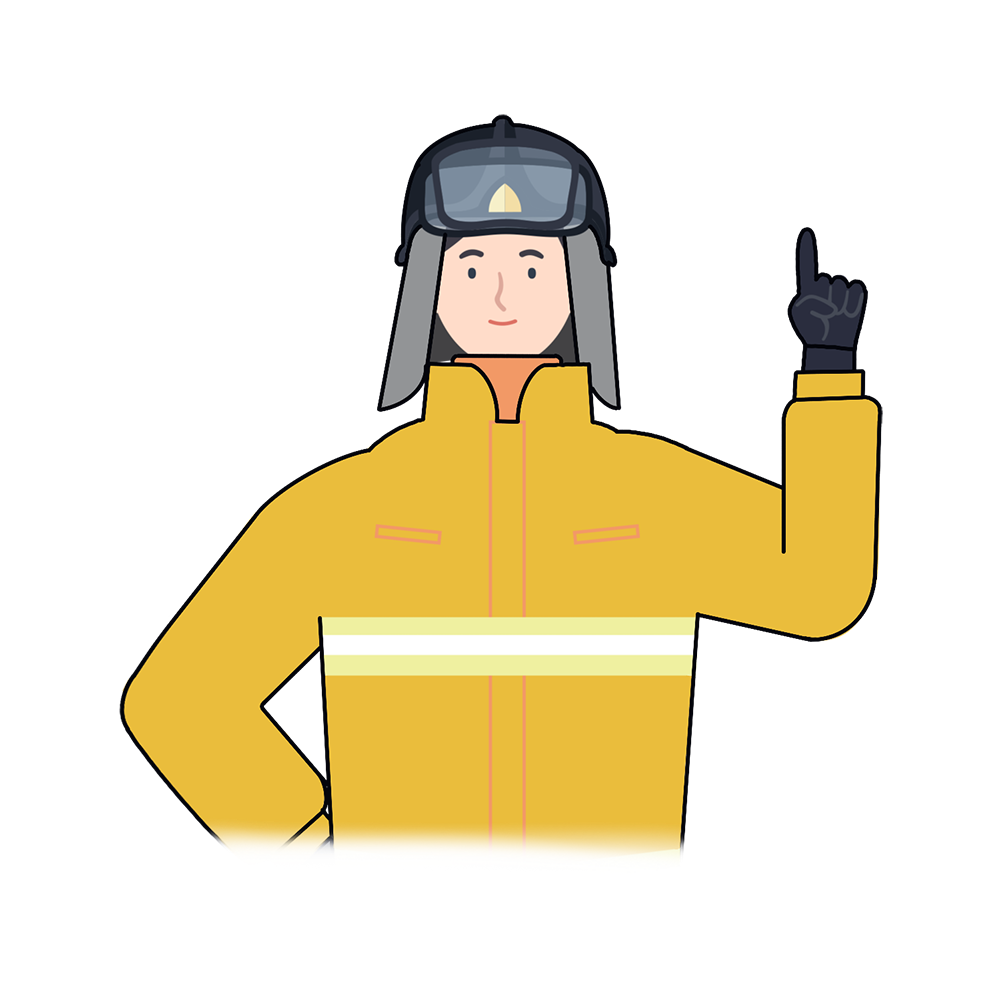 如果发生事故或火灾，
请立即拨打119
“
冷静地打开电话并
拨打3个数字→①①⑨并通知
대한민국 소방관
不及时通知可能会造成更多损坏
“
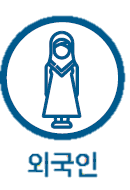 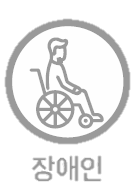 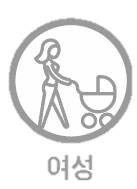 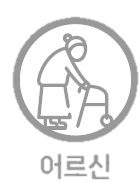 外国人
5
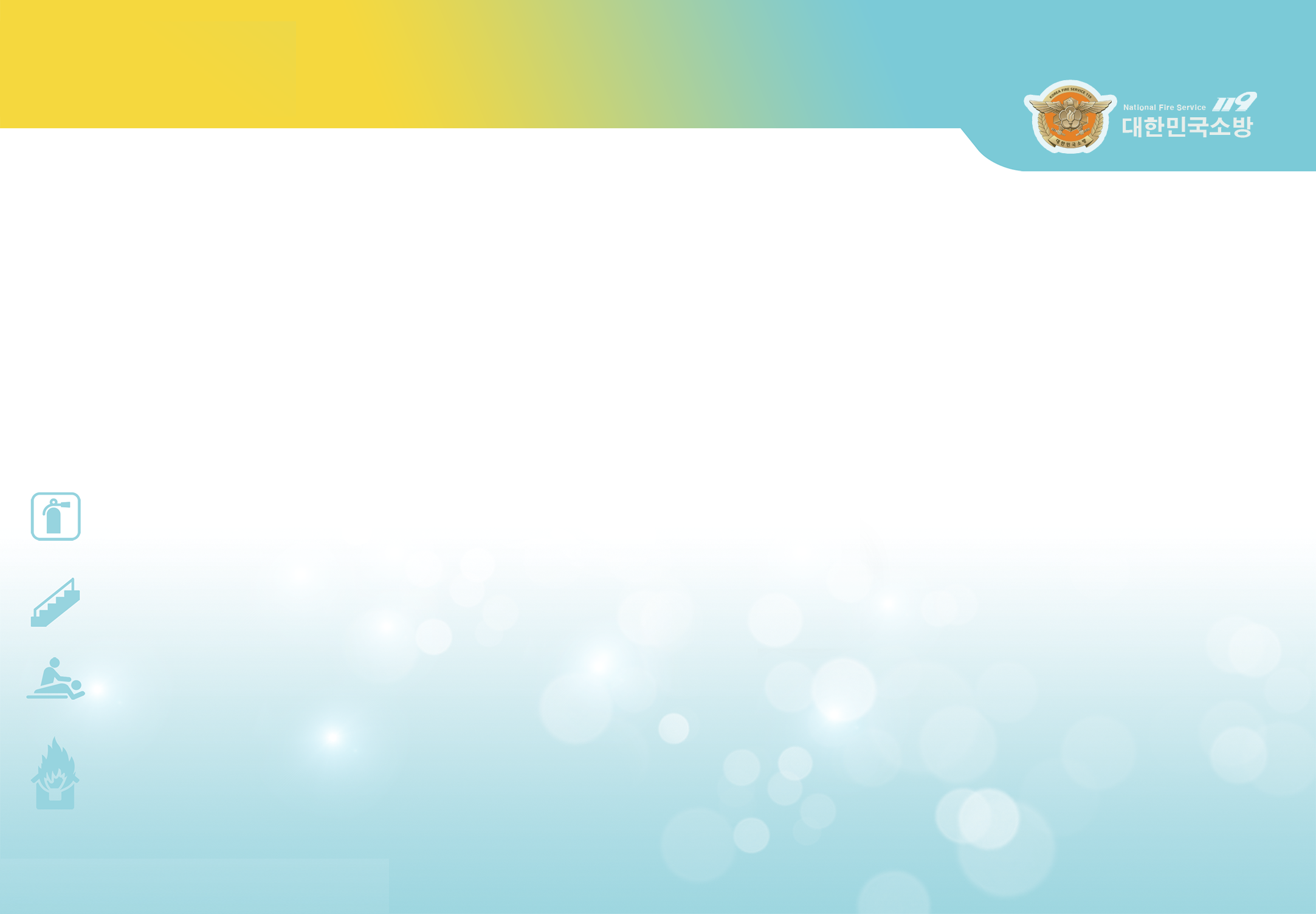 女人
残障人士
长老
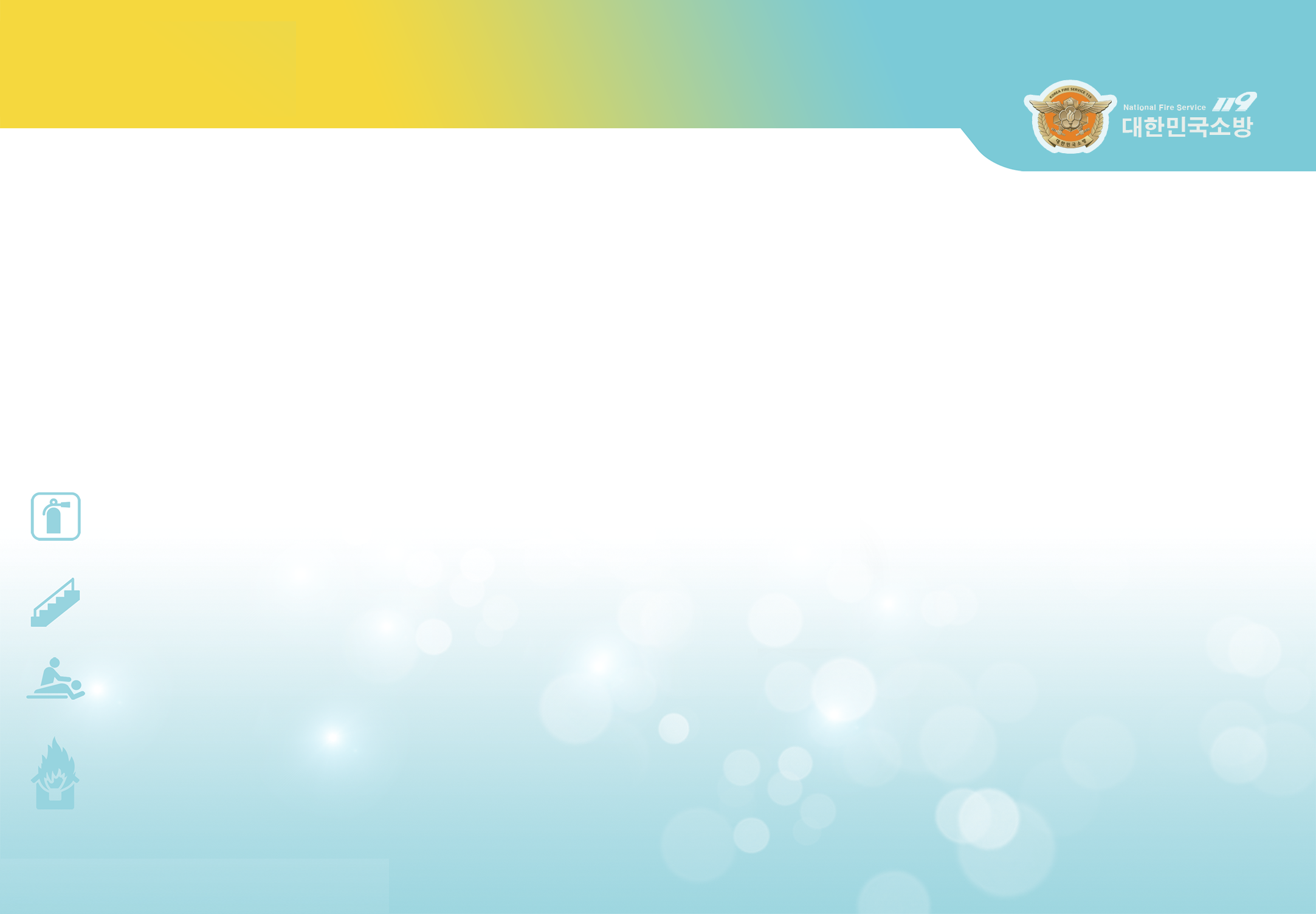 119 申报方法和处理过程
4
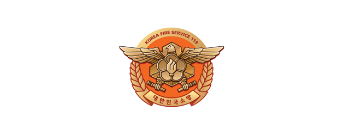 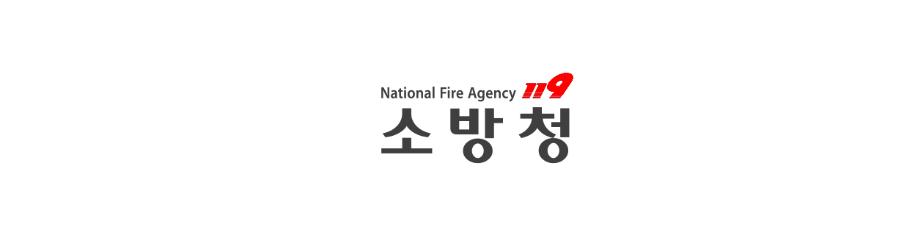 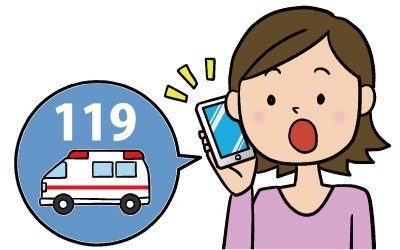 1. 拨打119并告知事故情况和正确的位置（住所）
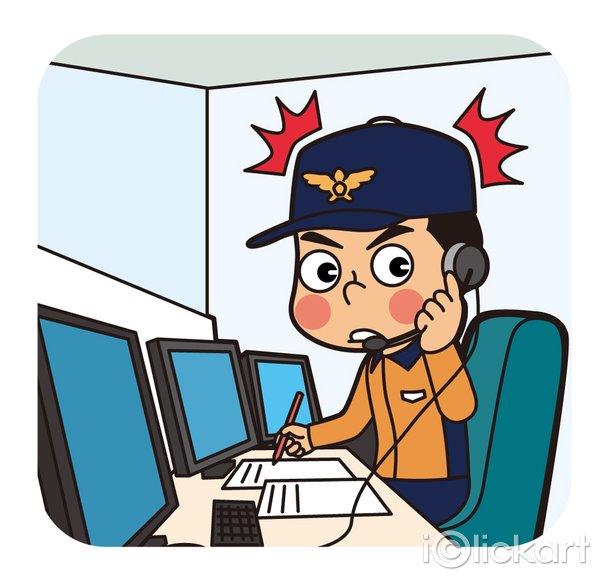 2. 回答消防员所问问题      
 (事故发生原因与情况，受害人员等)
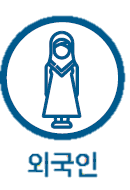 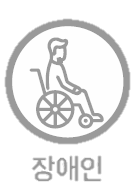 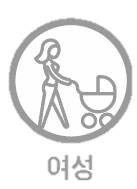 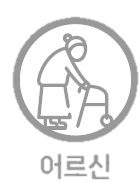 外国人
6
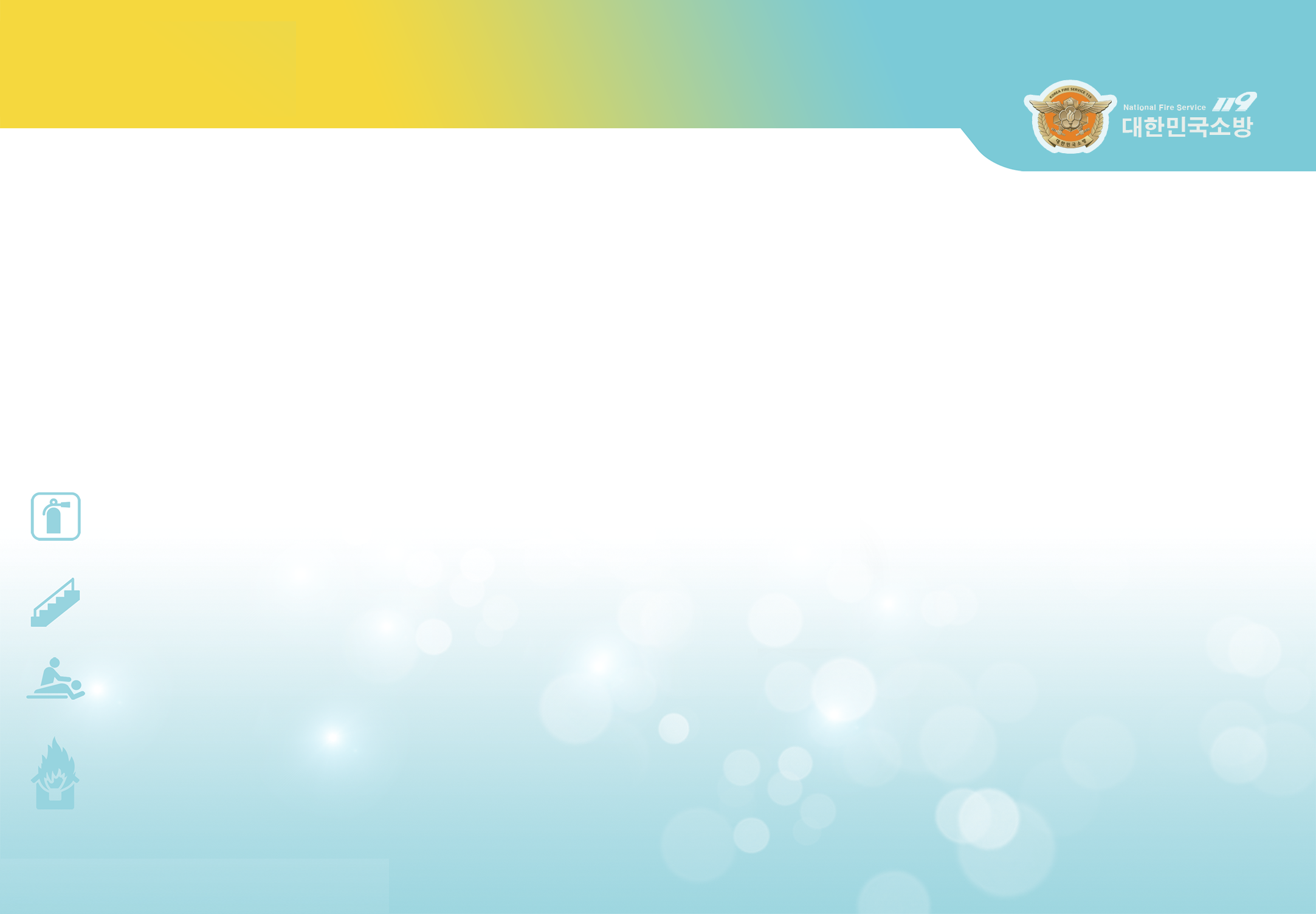 女人
残障人士
长老
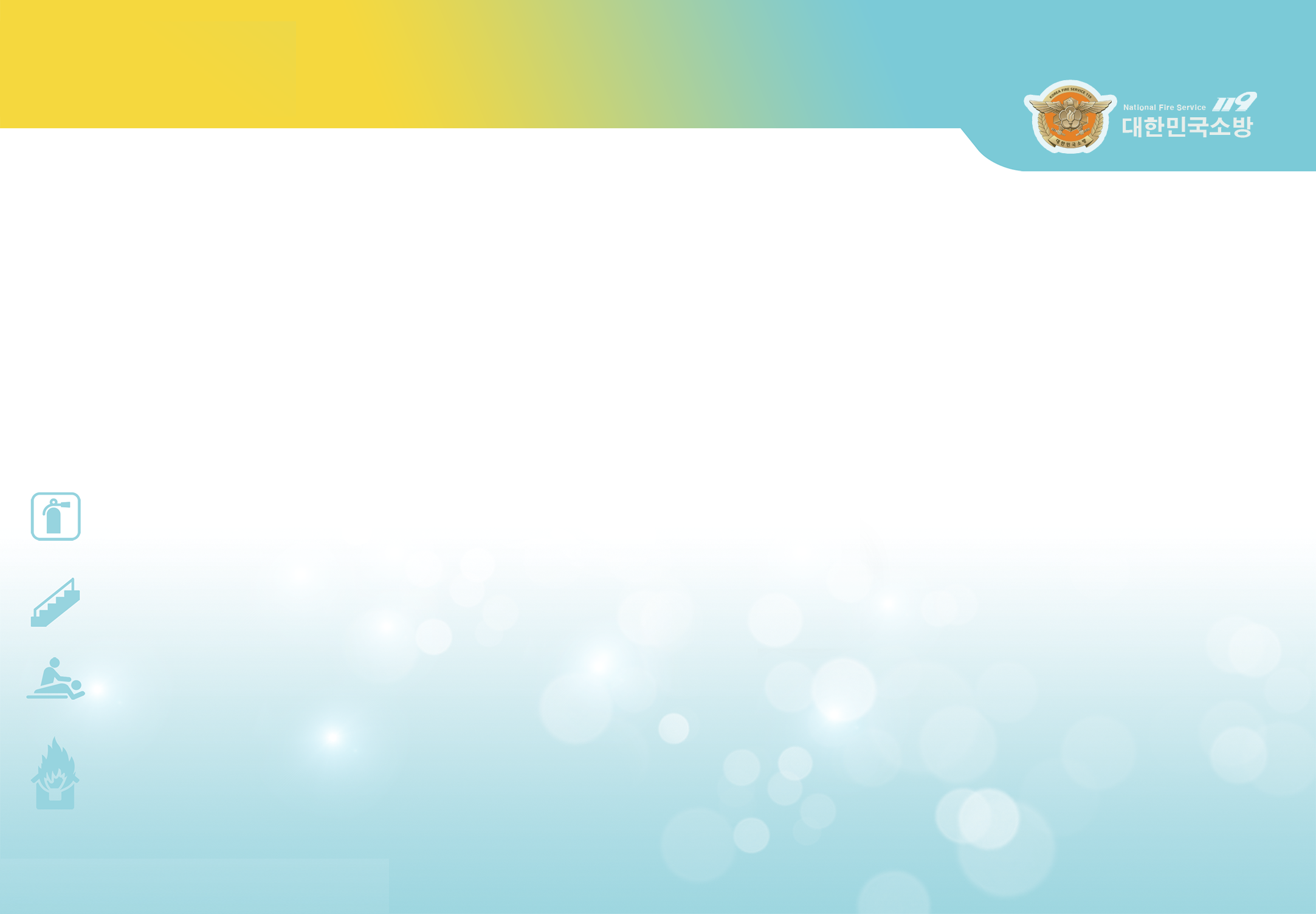 119 申报方法和处理过程
4
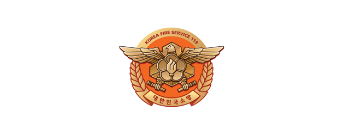 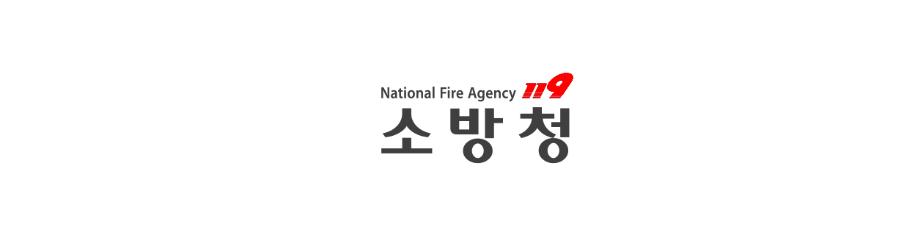 응급 의료
각종 재난
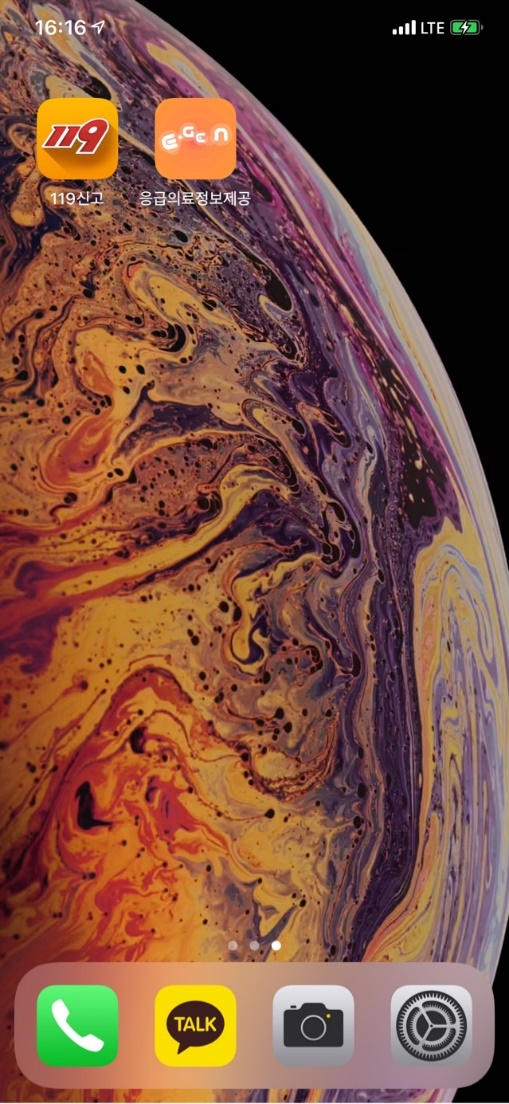 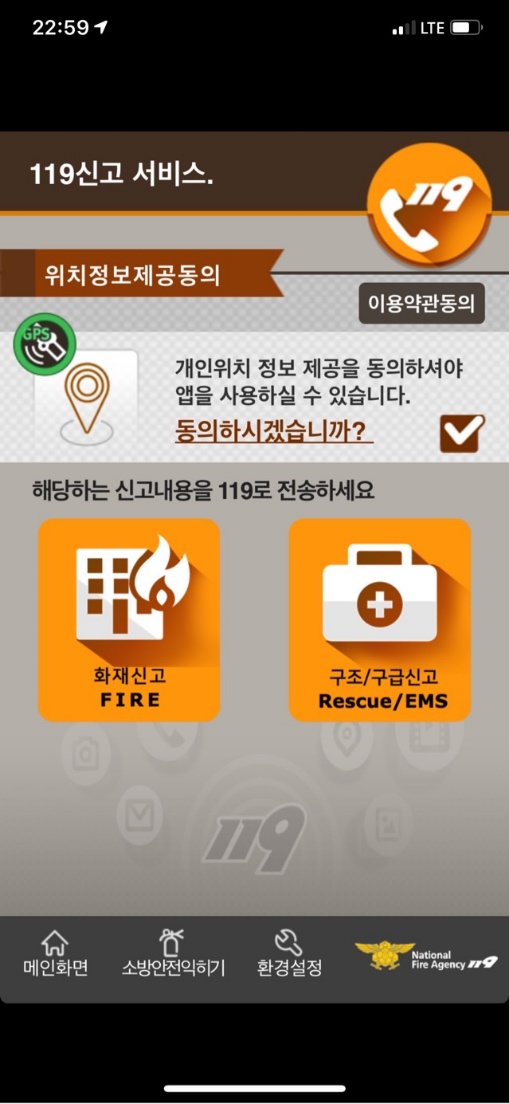 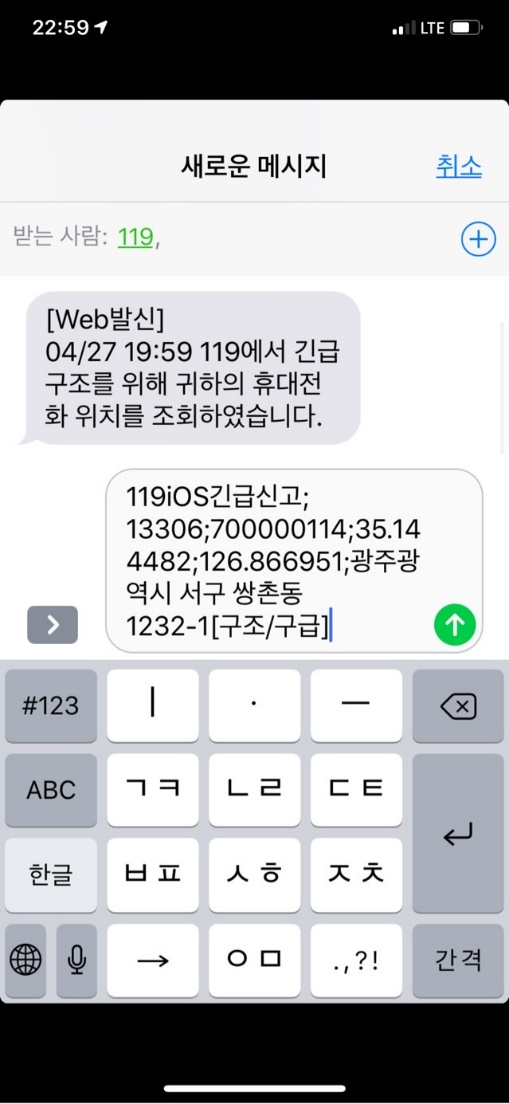 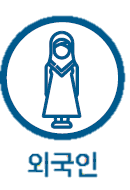 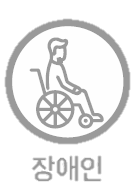 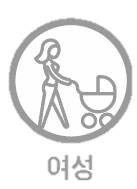 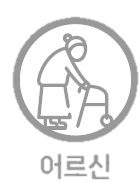 外国人
7
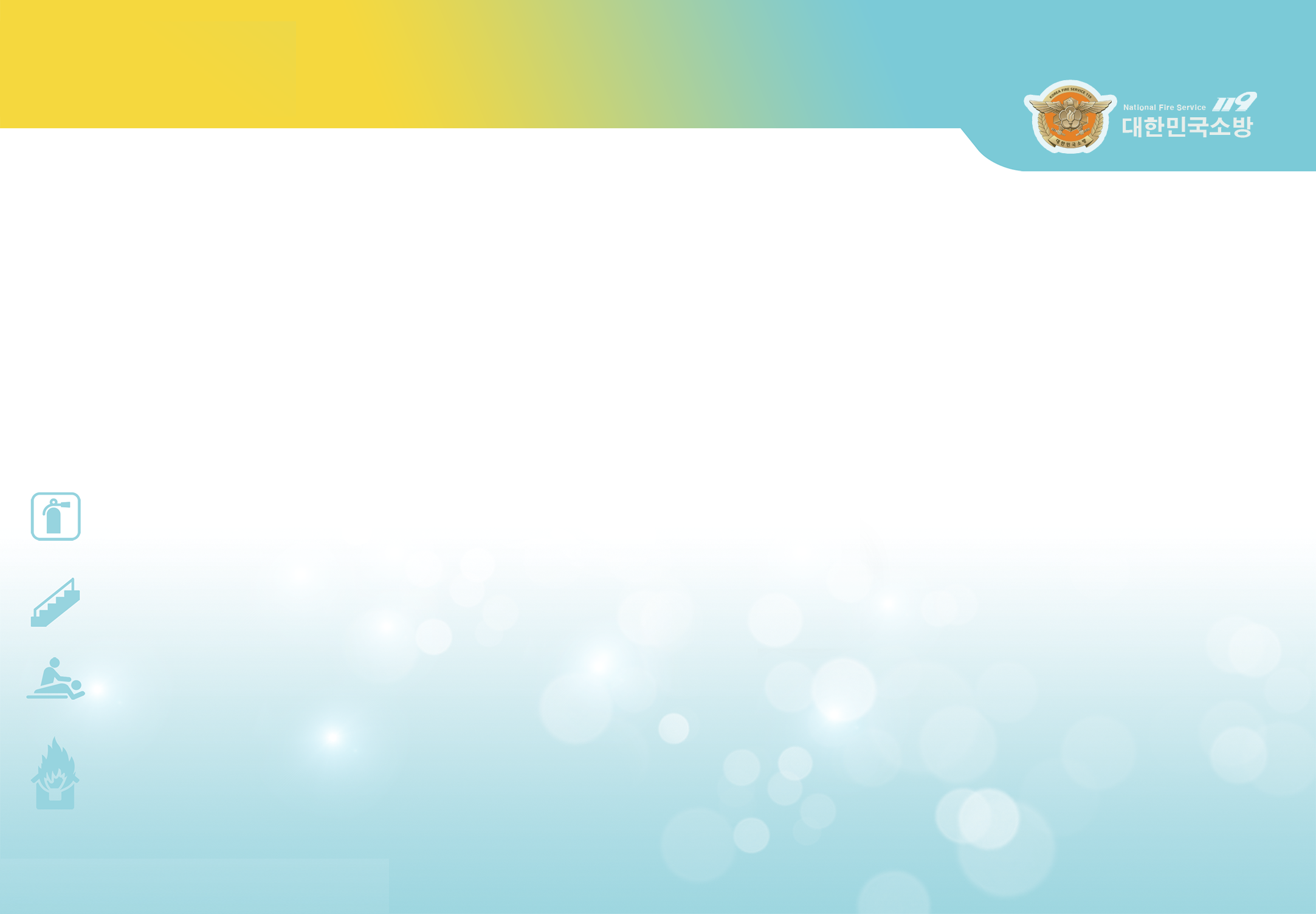 女人
残障人士
长老
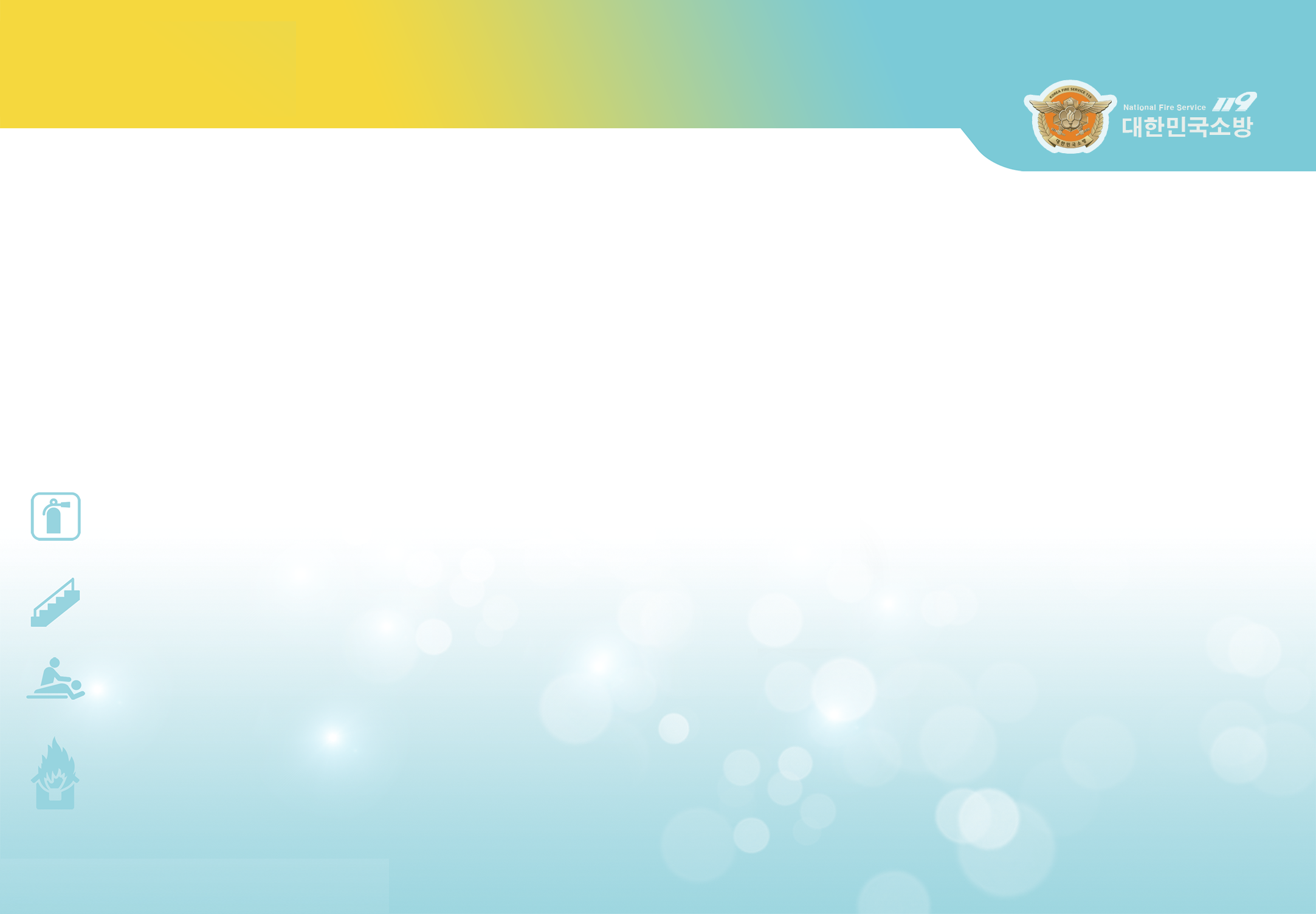 119 申报方法和处理过程
4
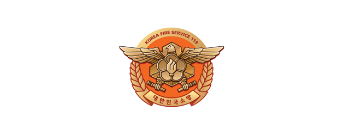 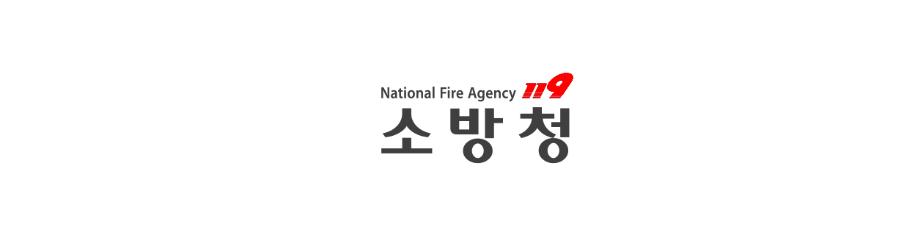 응급 의료
각종 재난
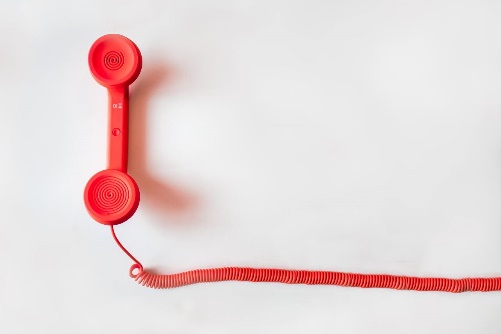 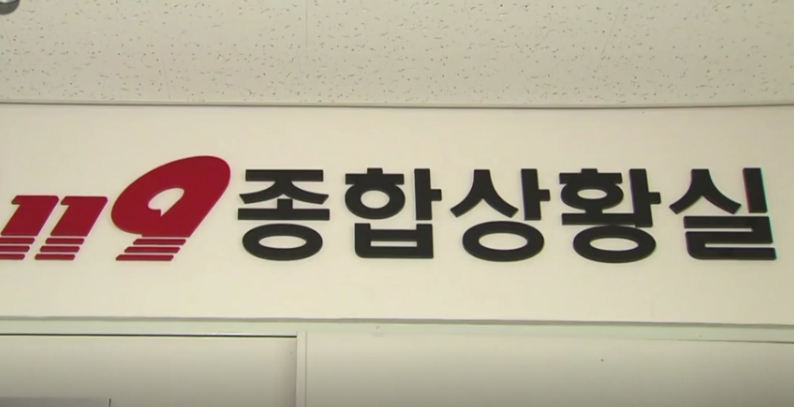 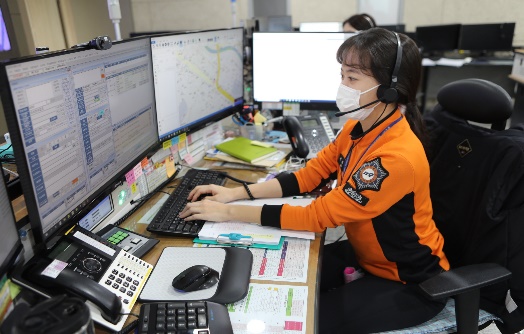 ① ① ⑨
检查位置和设备
联系综合信息室
拨119
自动电话号码身份证明（ANI）
地理信息系统（GIS）
从最近的消防部
门出发前往现场
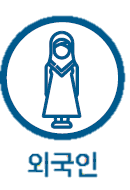 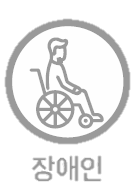 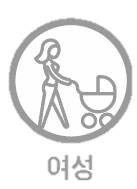 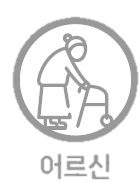 外国人
8
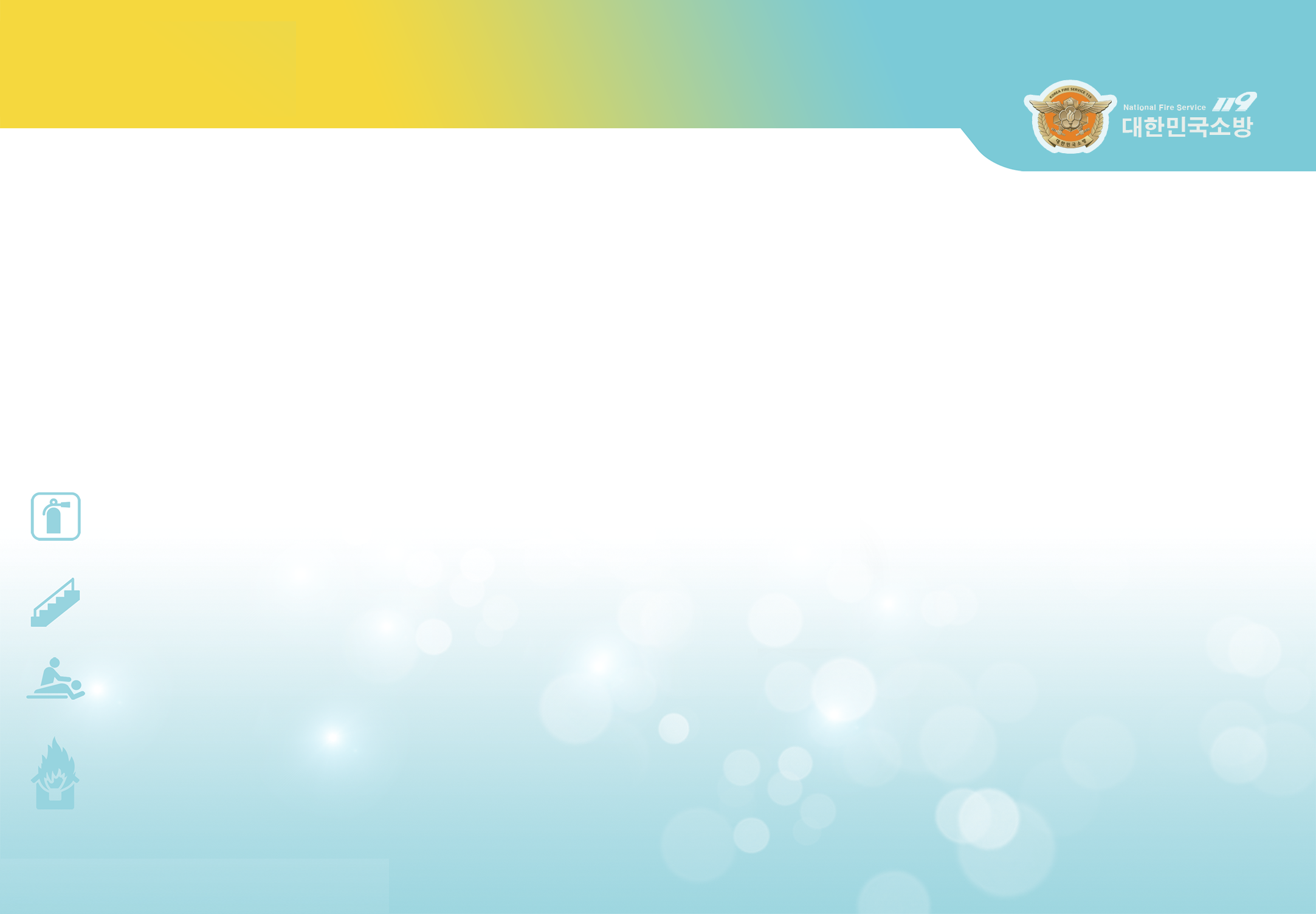 女人
残障人士
长老
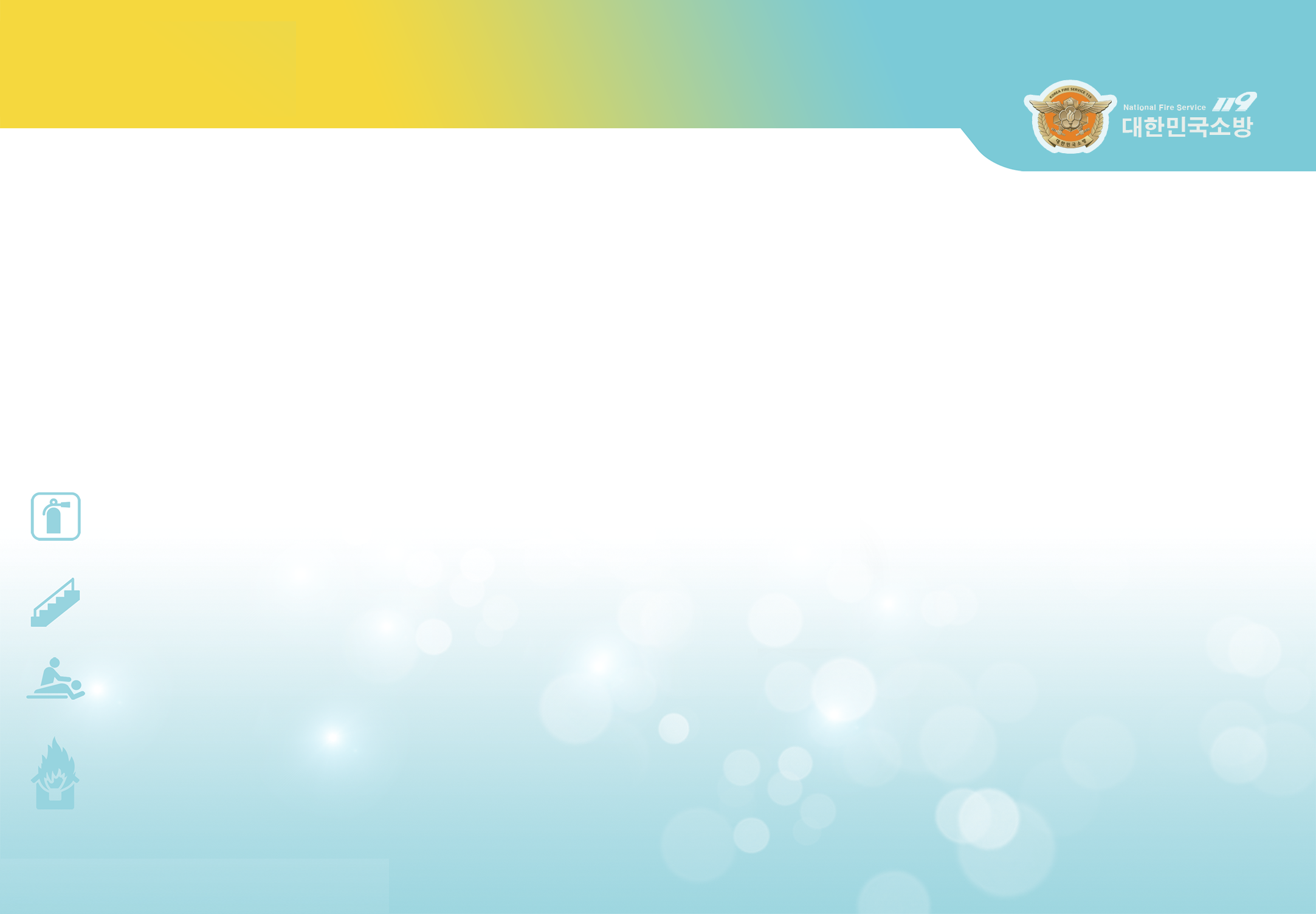 119 申报方法和处理过程
4
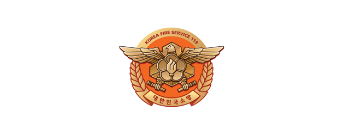 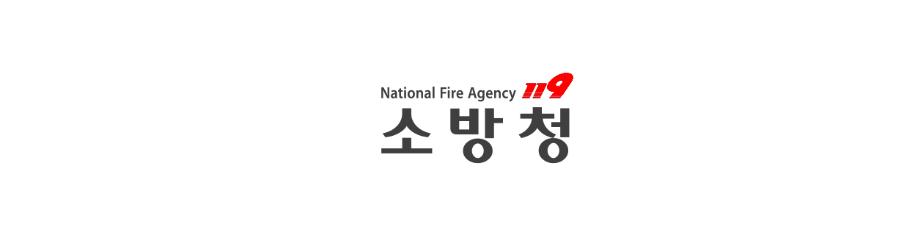 拨119
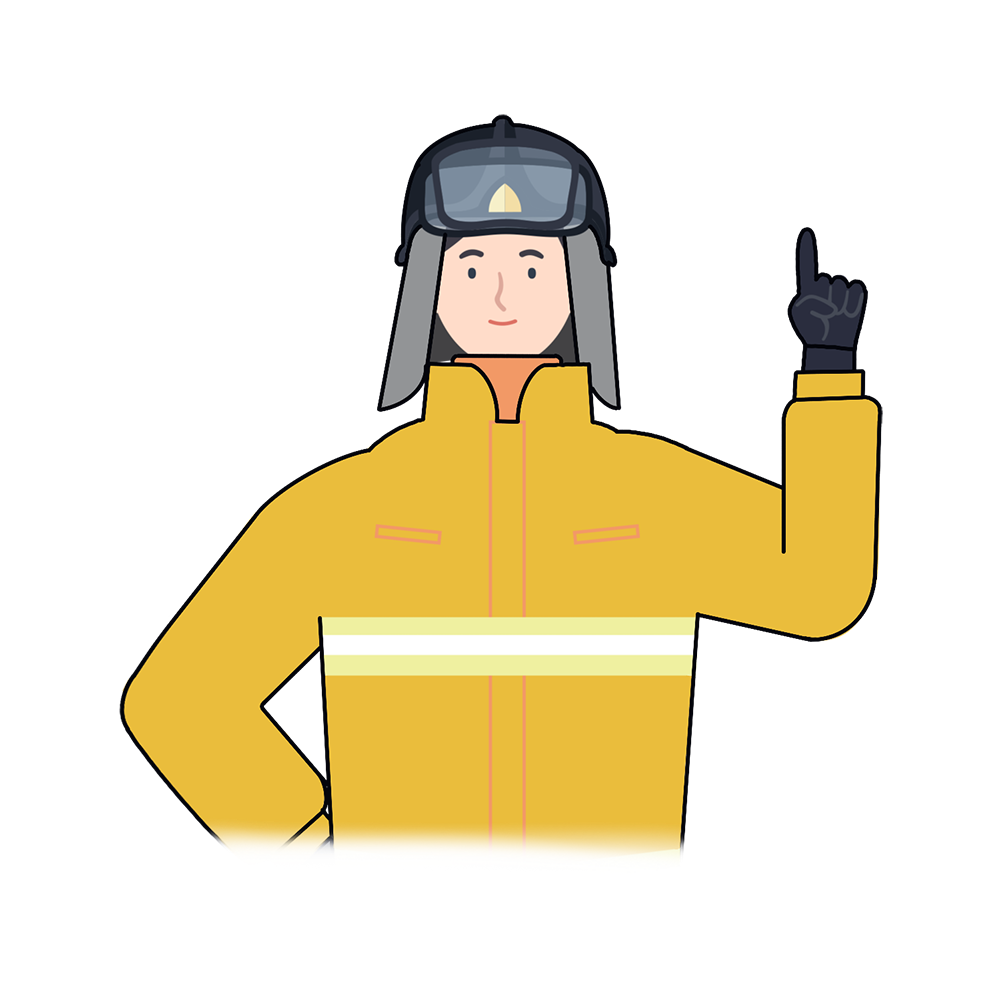 （如果不会说韩语）
第三着通话翻译服务
连接到综合信息室119
通过GIS系统检查事故现场
根据情况自动分配救援车辆
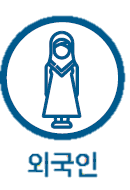 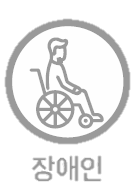 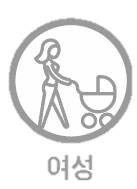 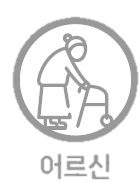 外国人
9
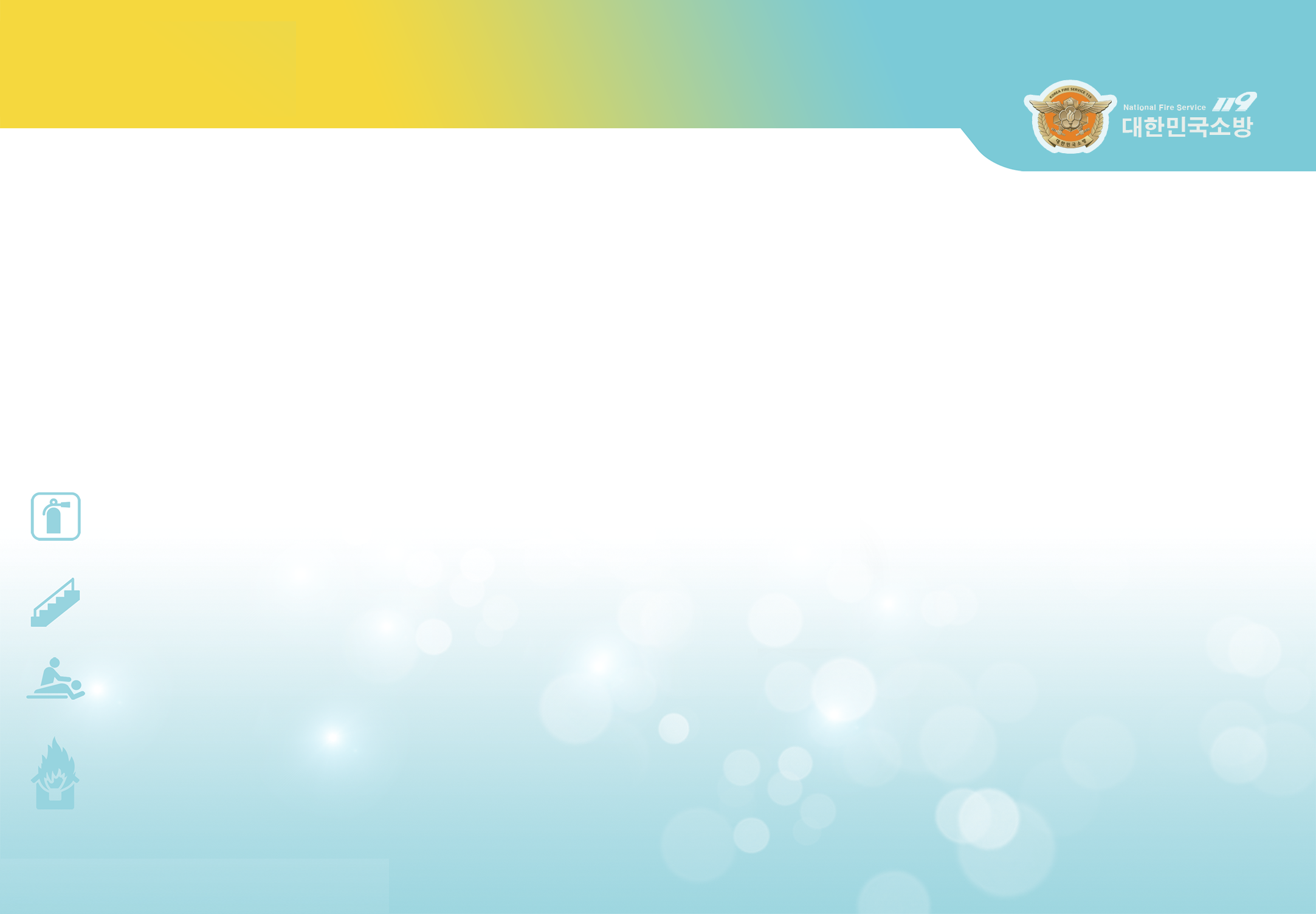 女人
残障人士
长老
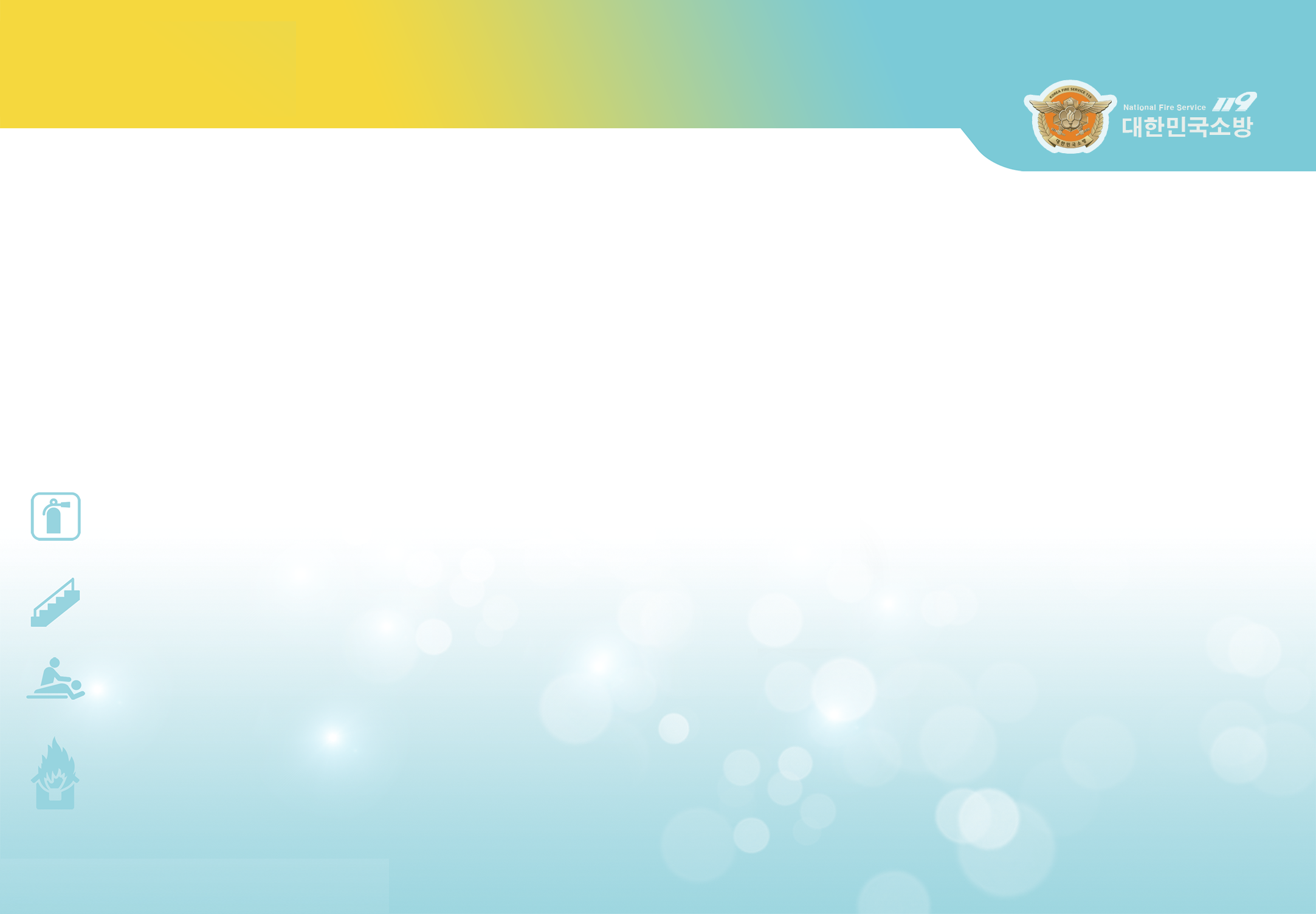 消防安全要点
*
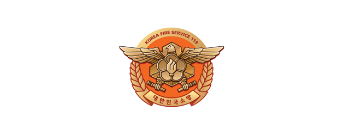 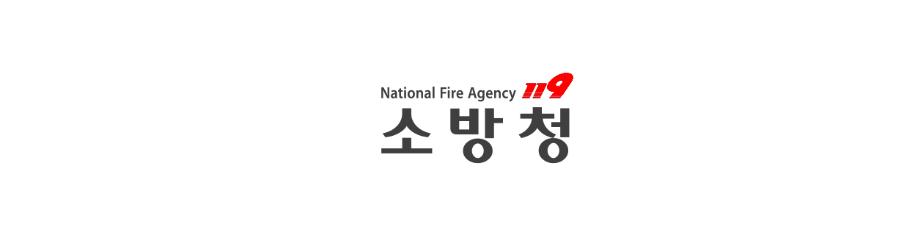 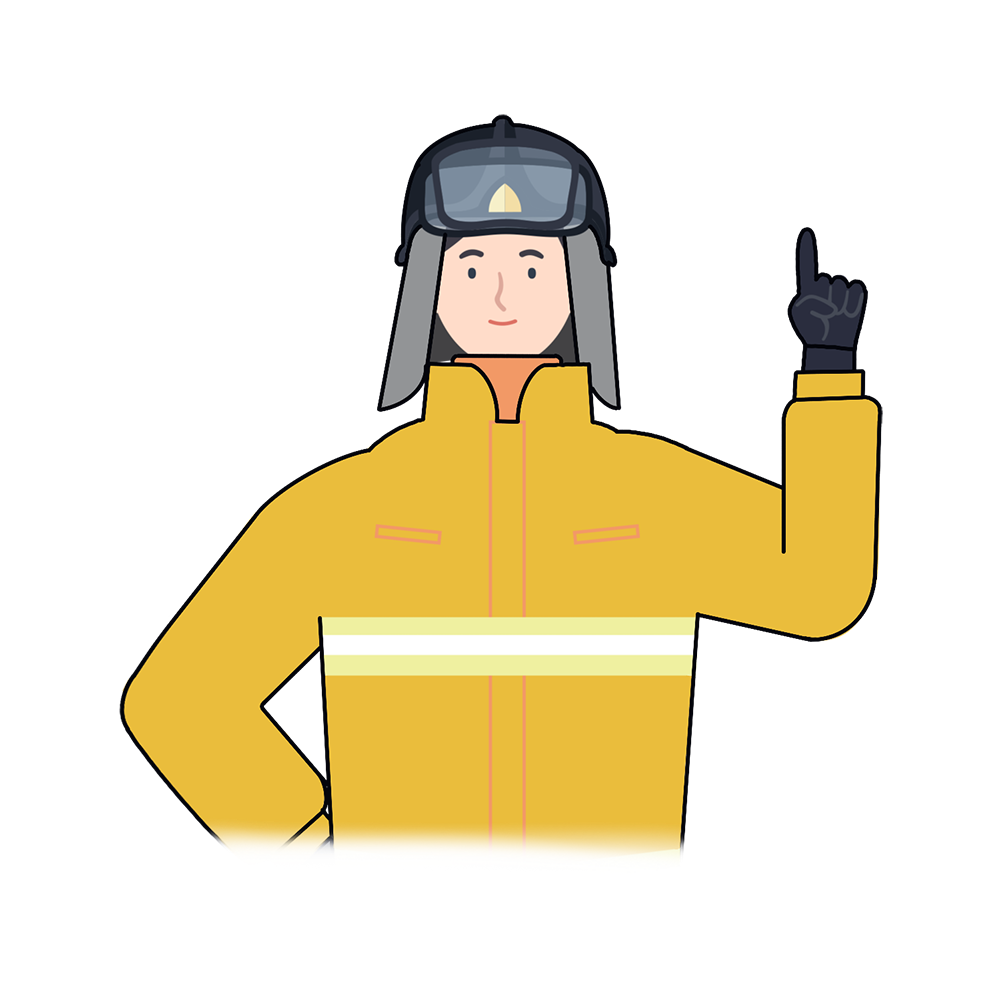 “
消防和消防局始终尽力制定各种事故和自然灾害的救援，紧急和及时预防计划。
不要忘记拨打119来挽救您和周围的人的生命！
“
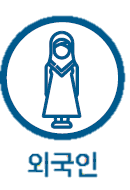 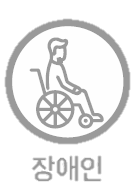 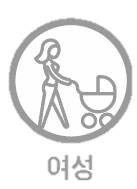 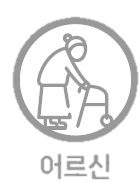 外国人
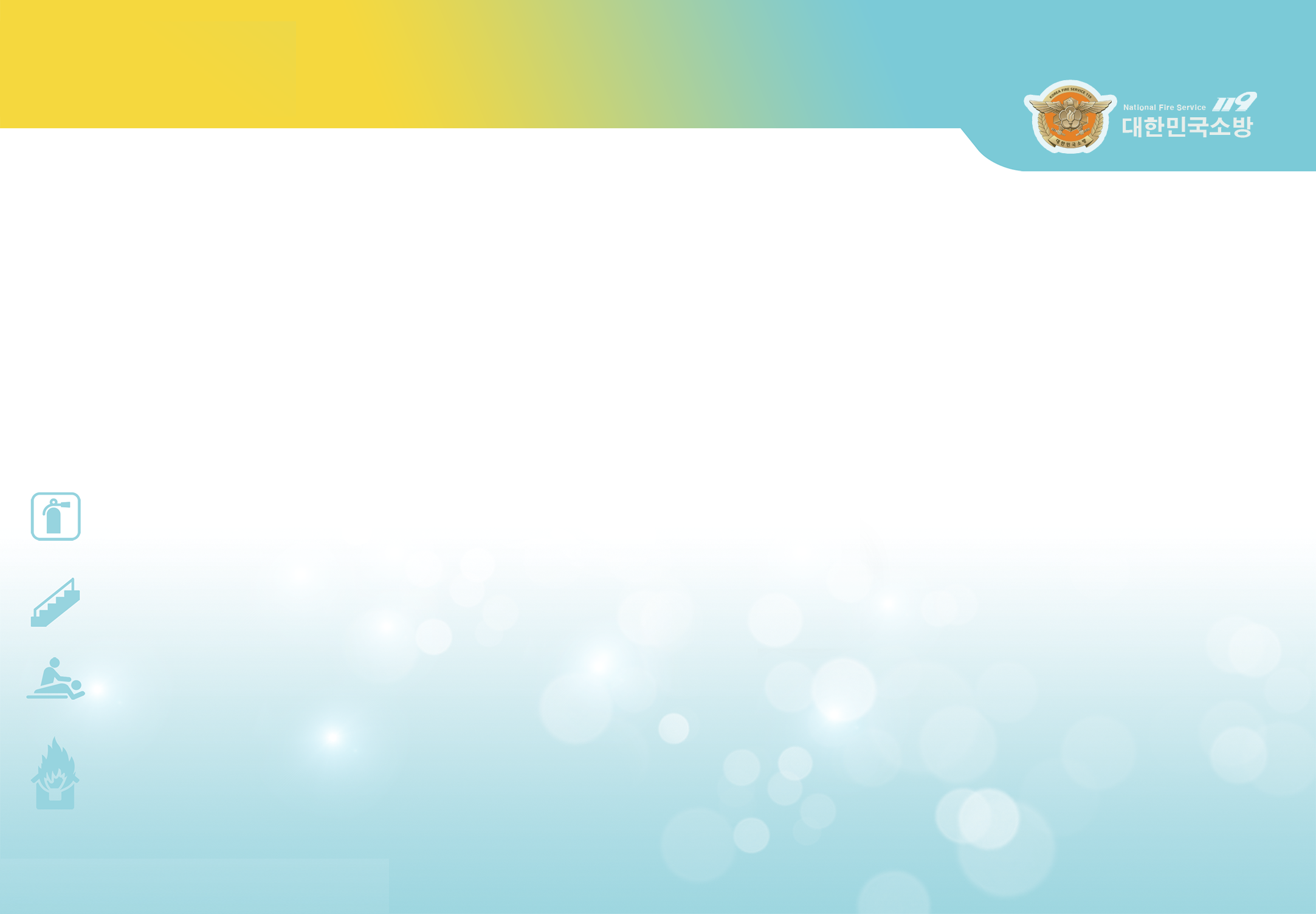 女人
残障人士
长老
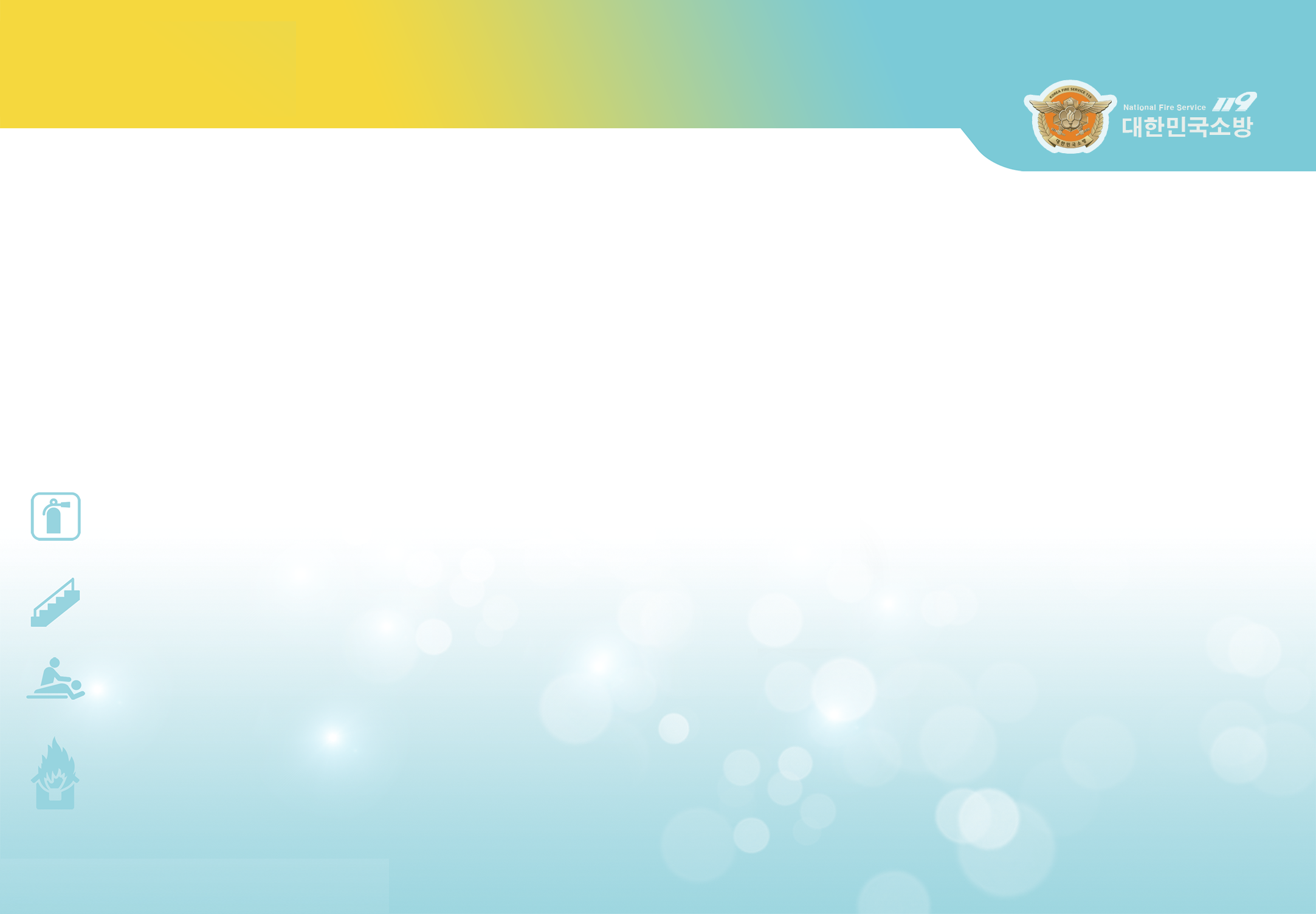 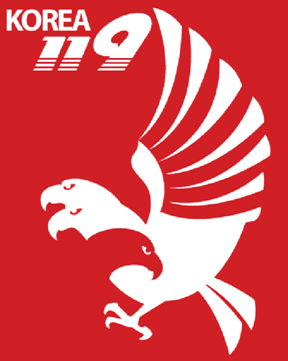 消防部门的作用
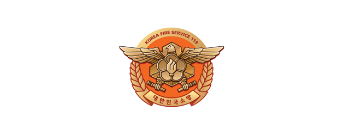 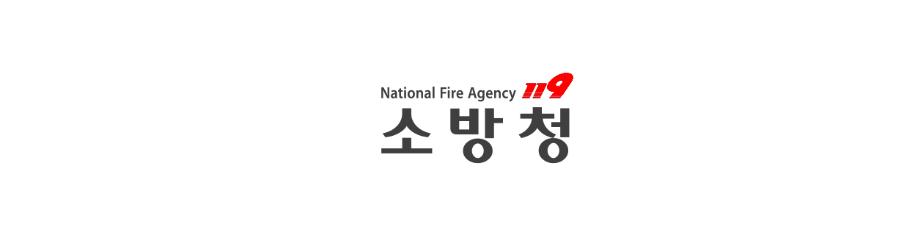 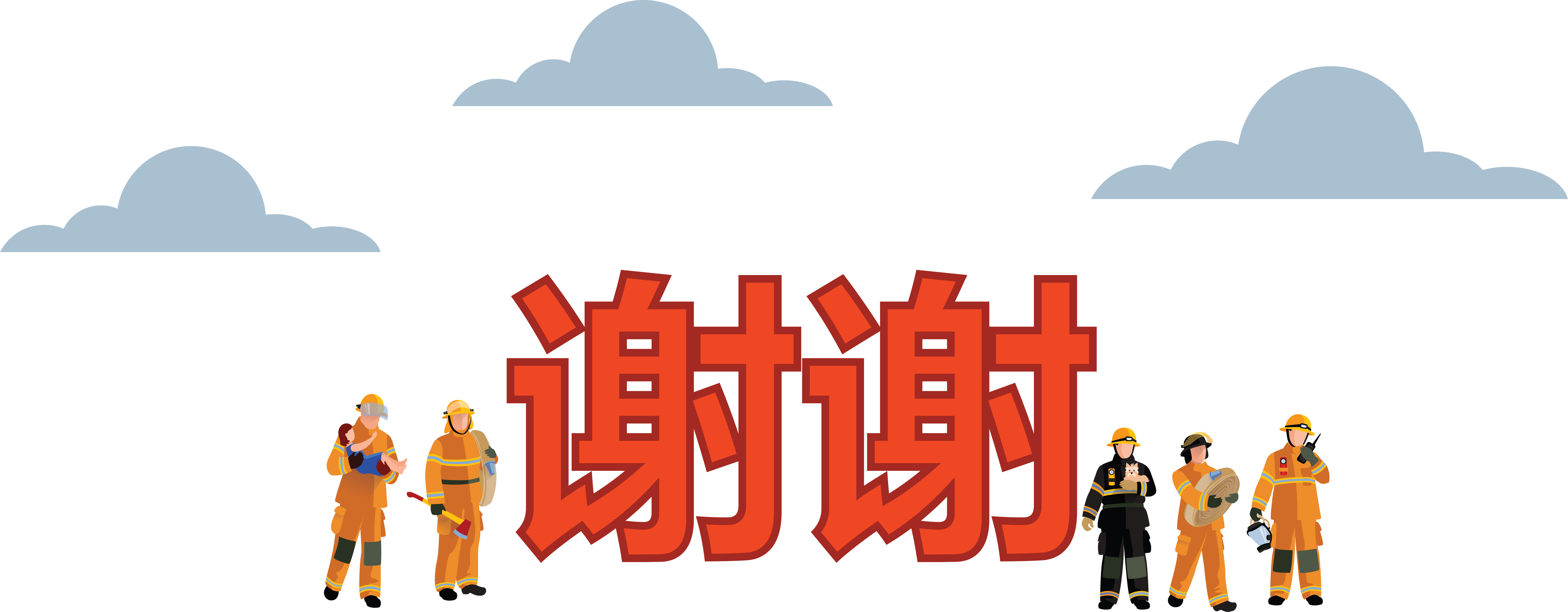 消防安全教育是安全社会和幸福生活的前提